RTC of Southern Nevada:
We put the ‘fun’ in Funding
What We Do
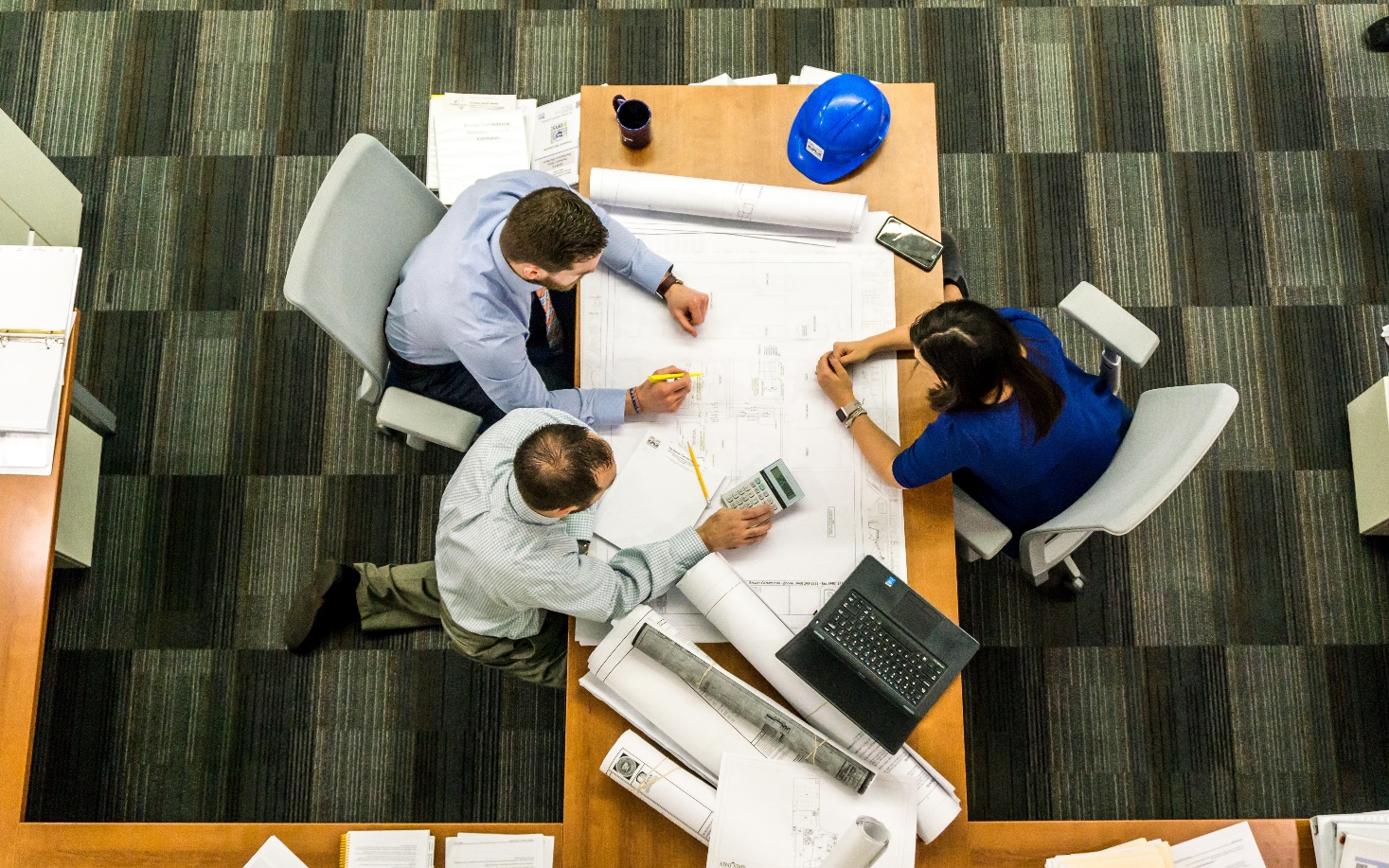 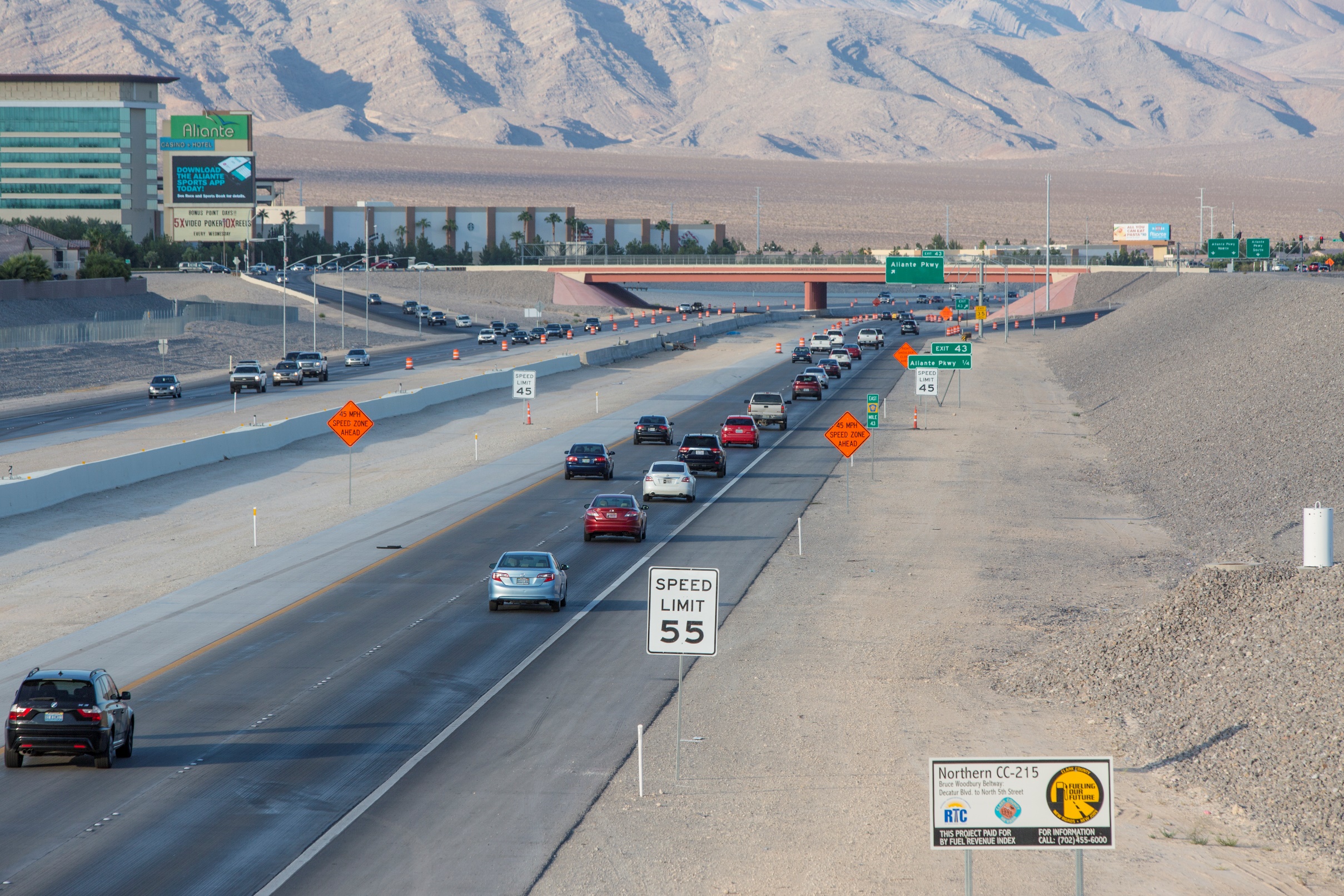 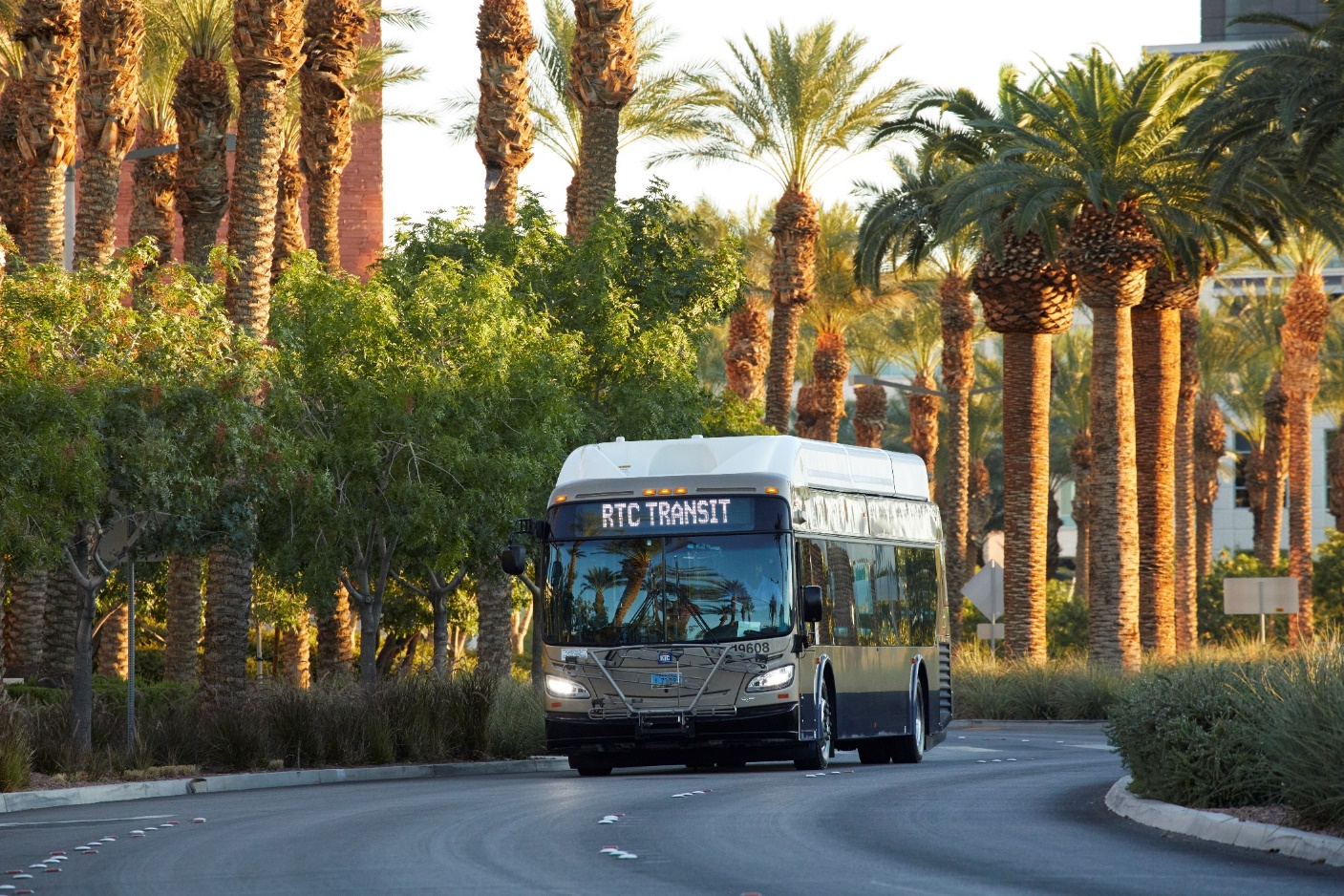 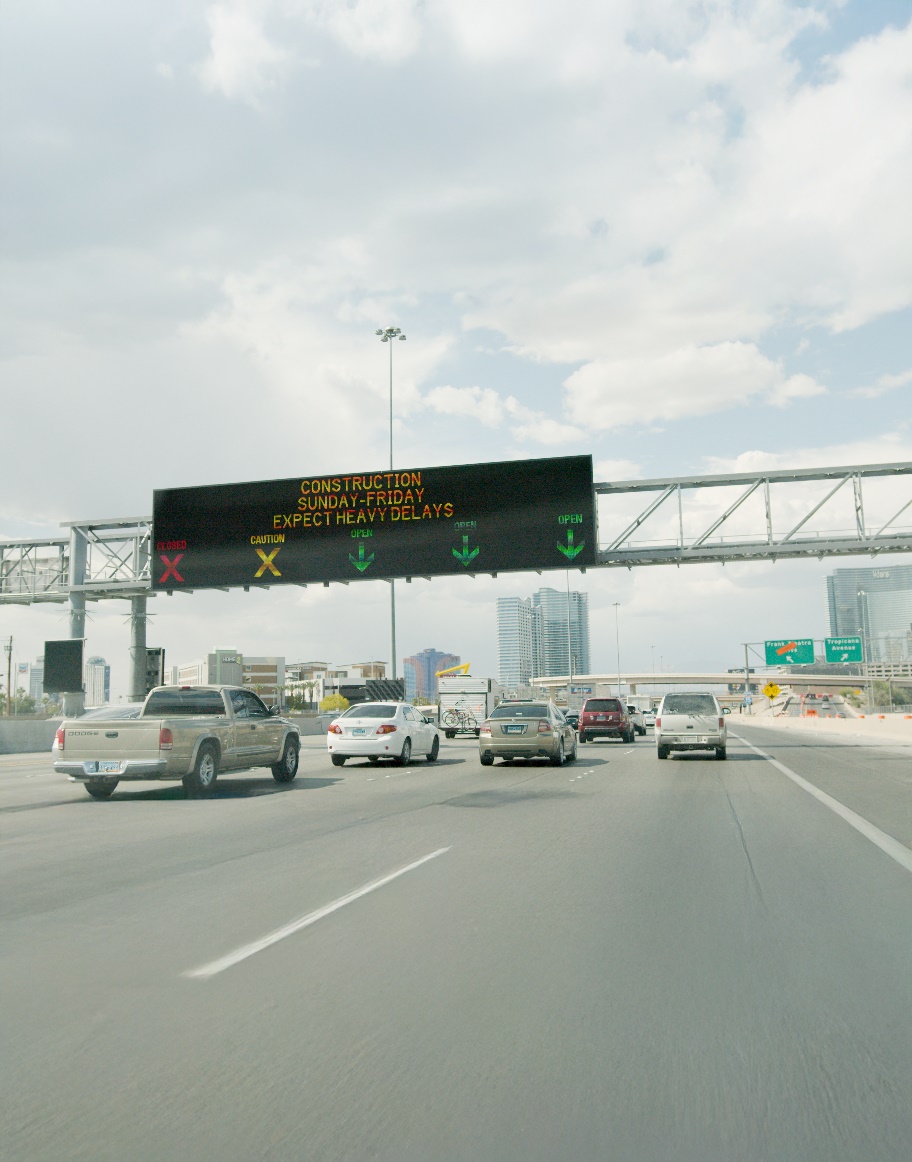 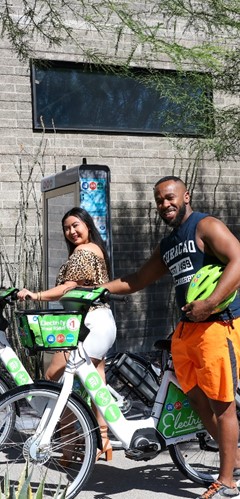 Planning
Transit
Traffic Management
Bicycling
Roadway 
Funding
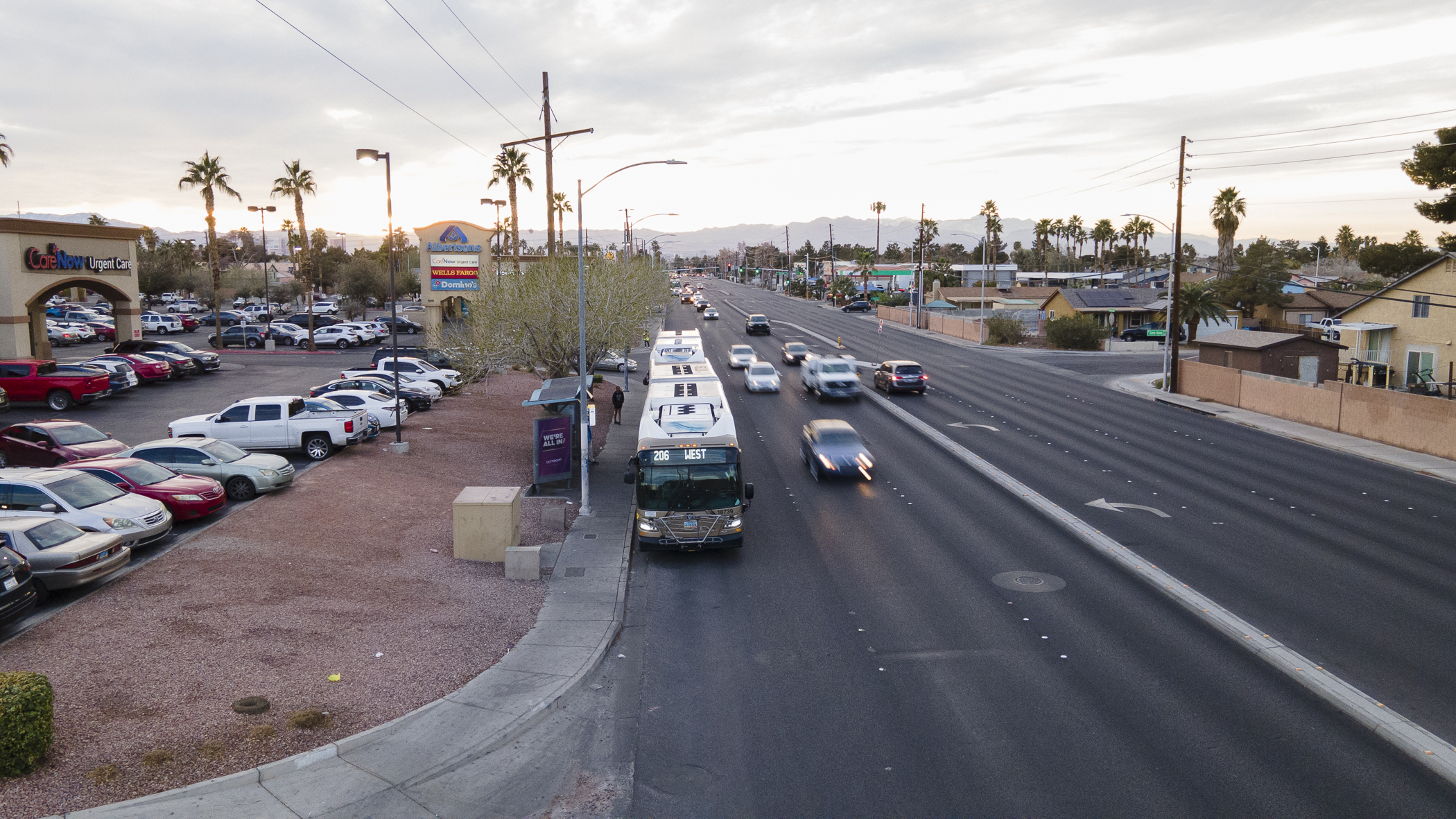 Page 3
Transit
Funding
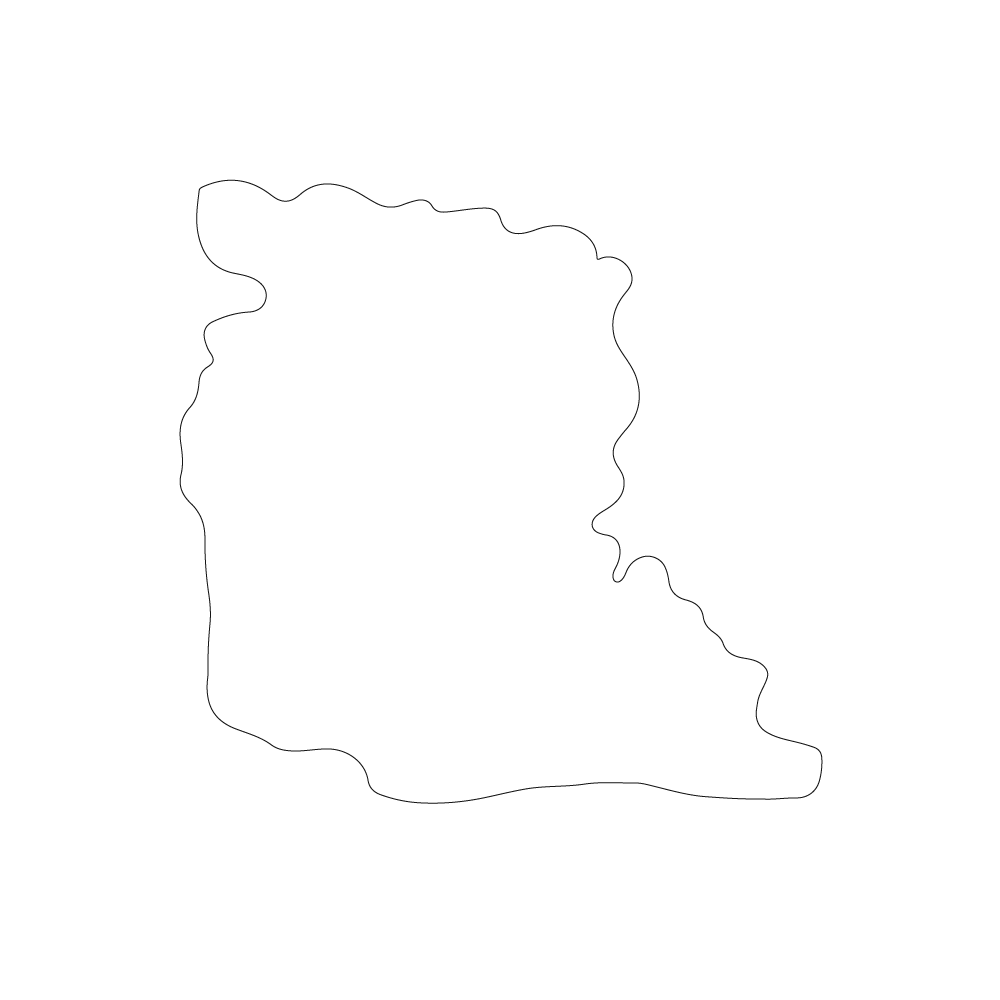 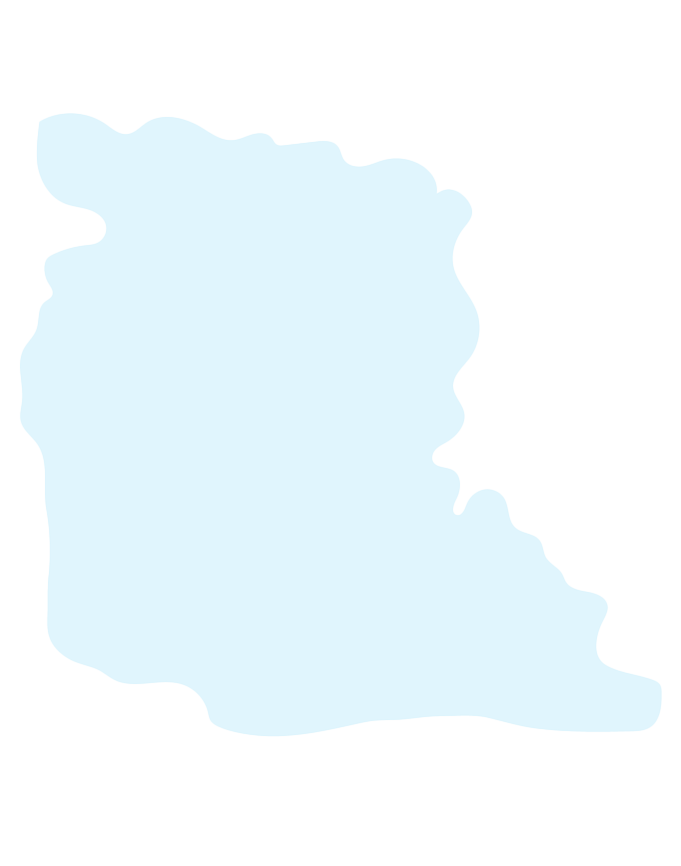 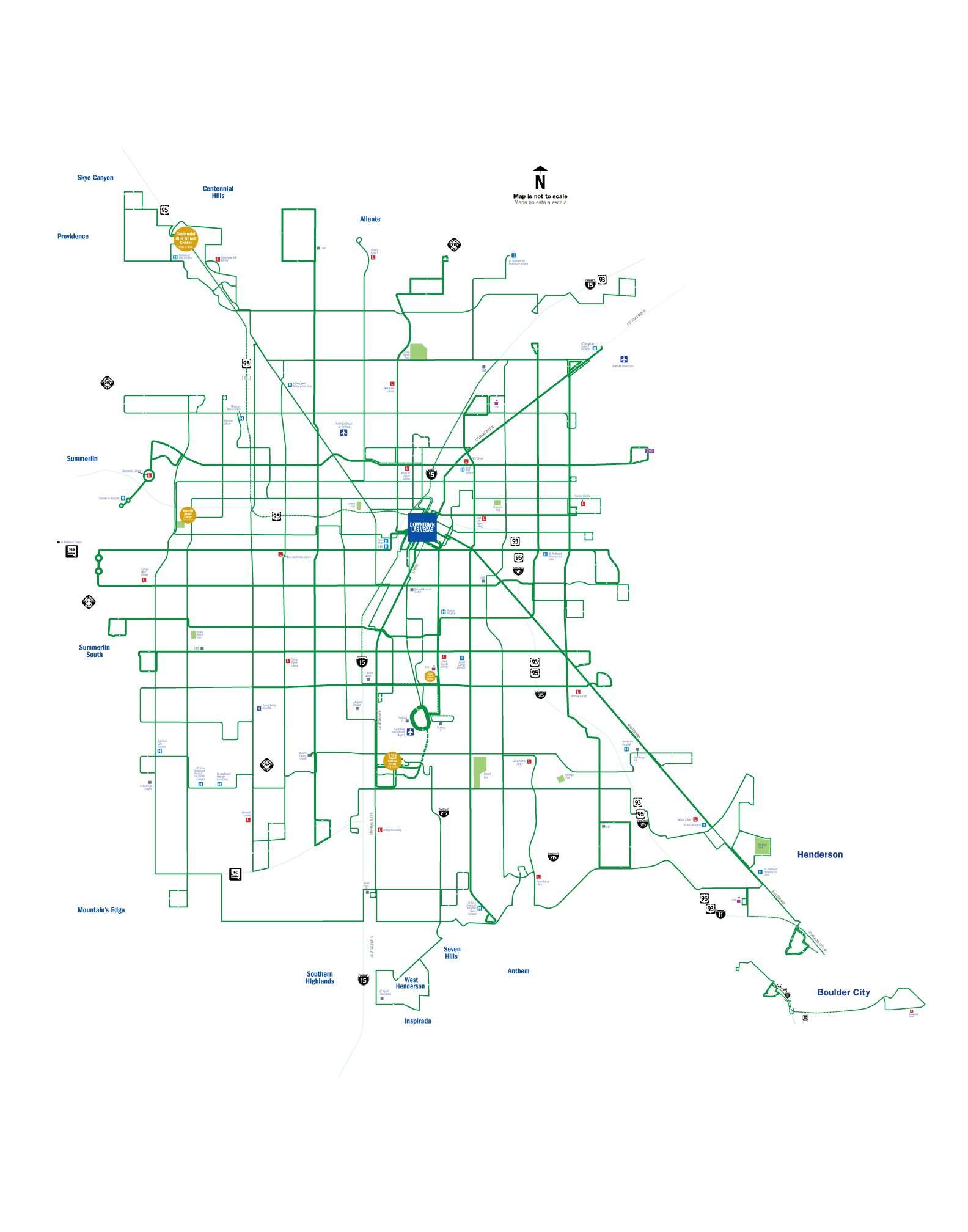 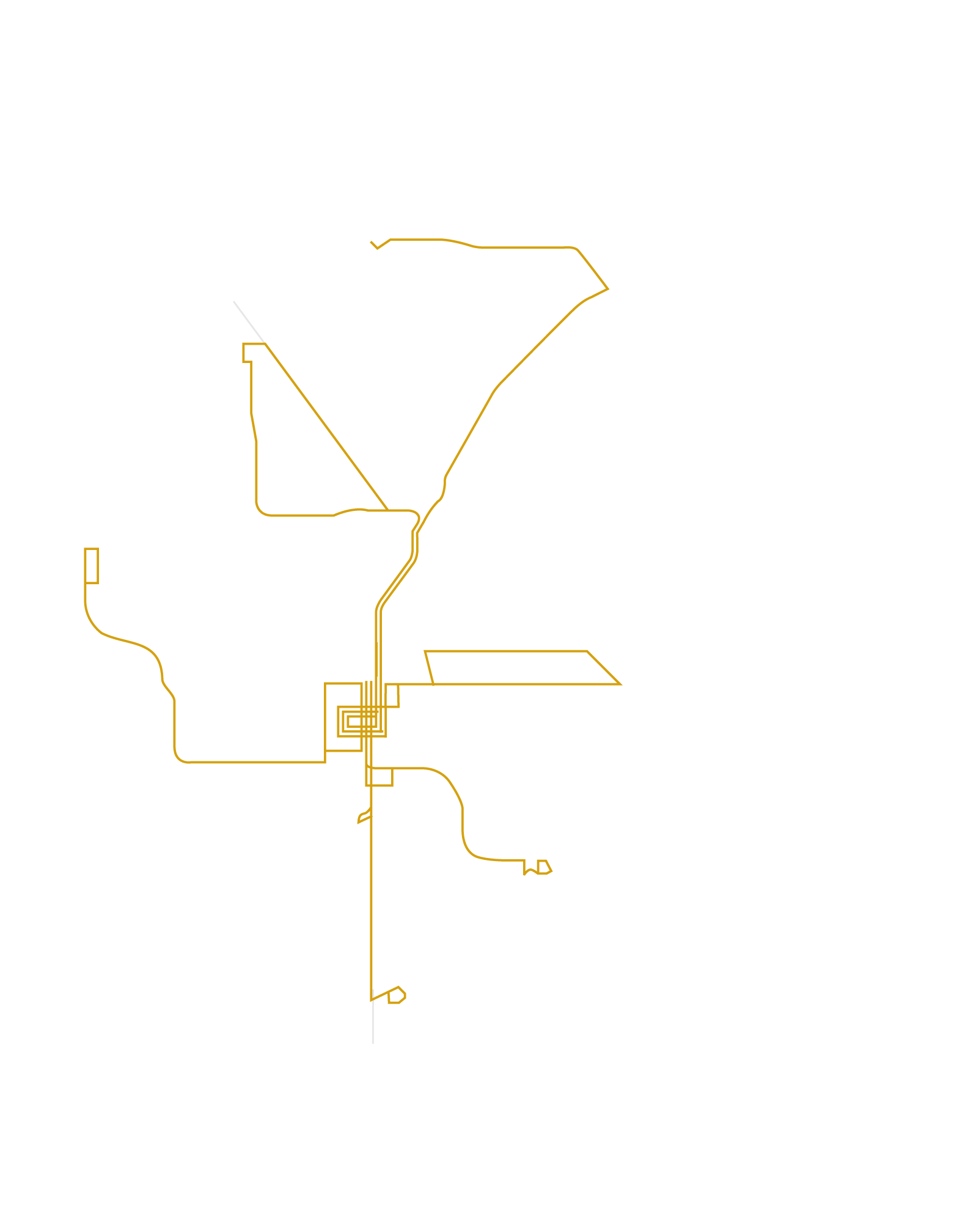 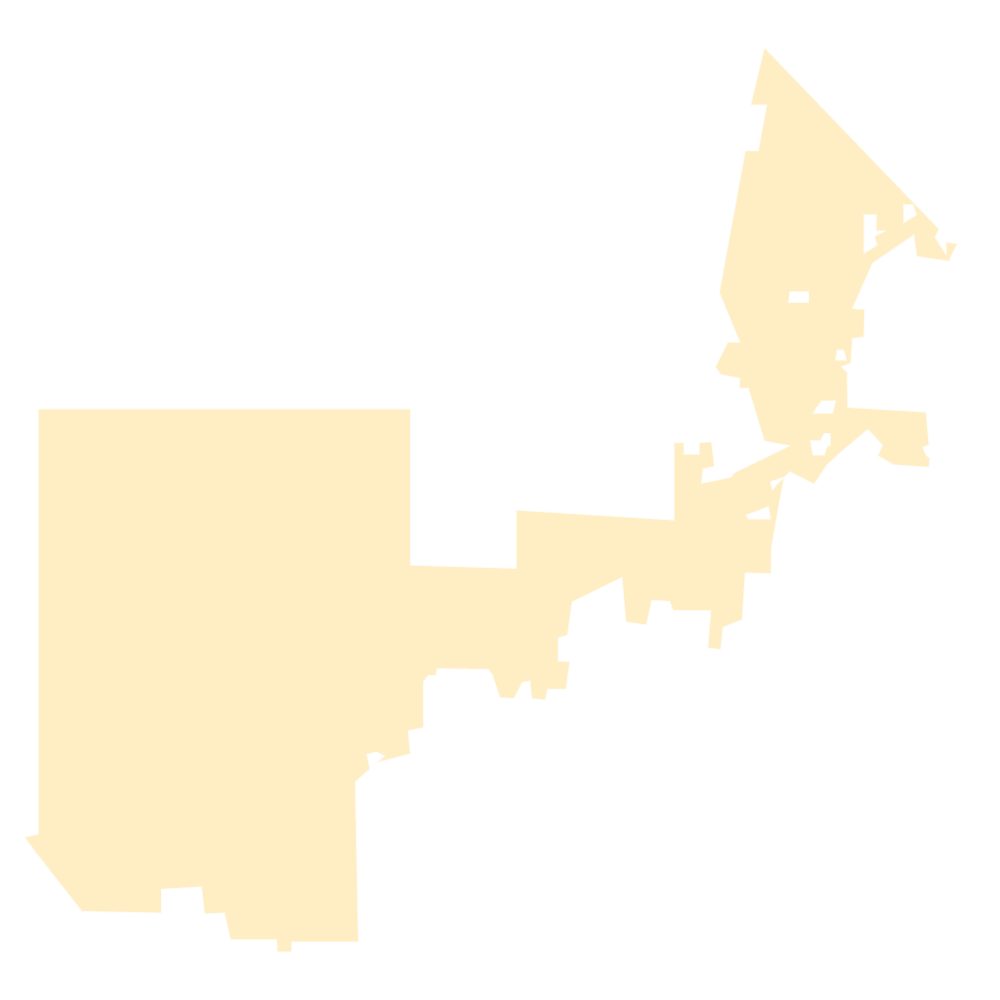 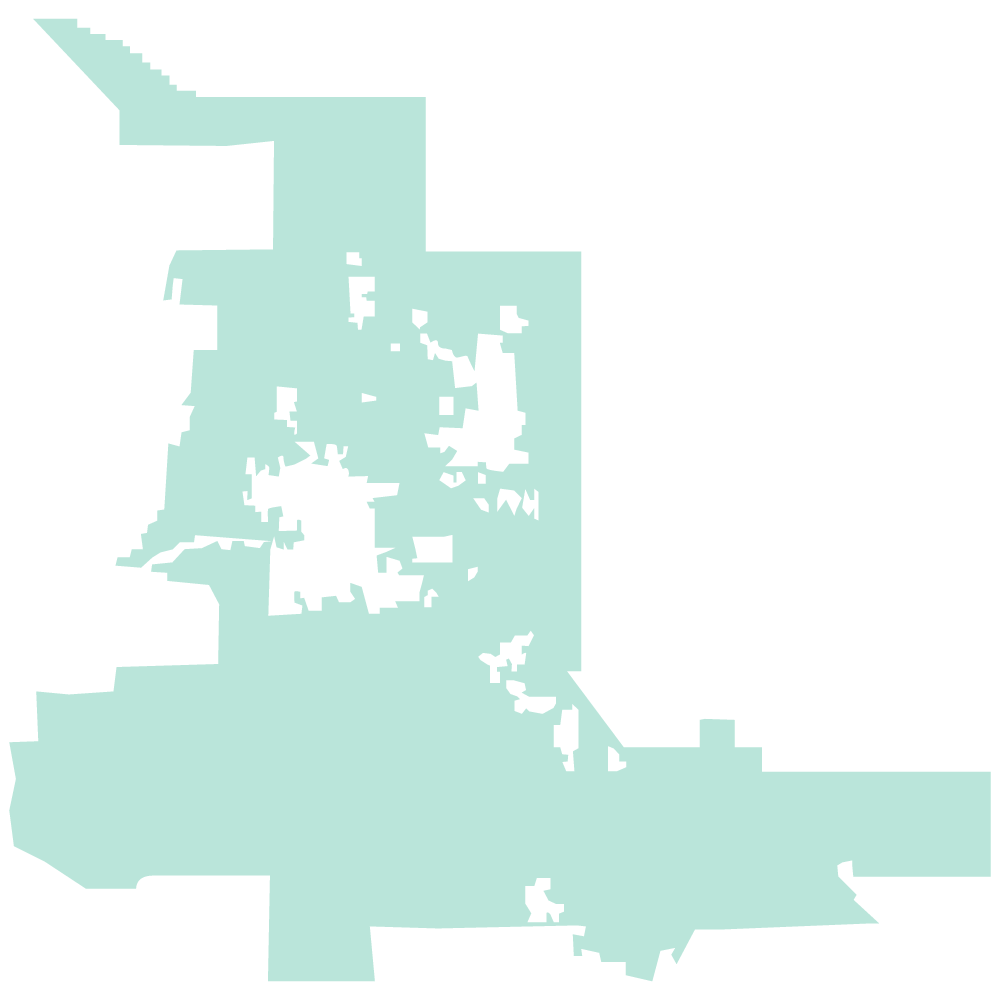 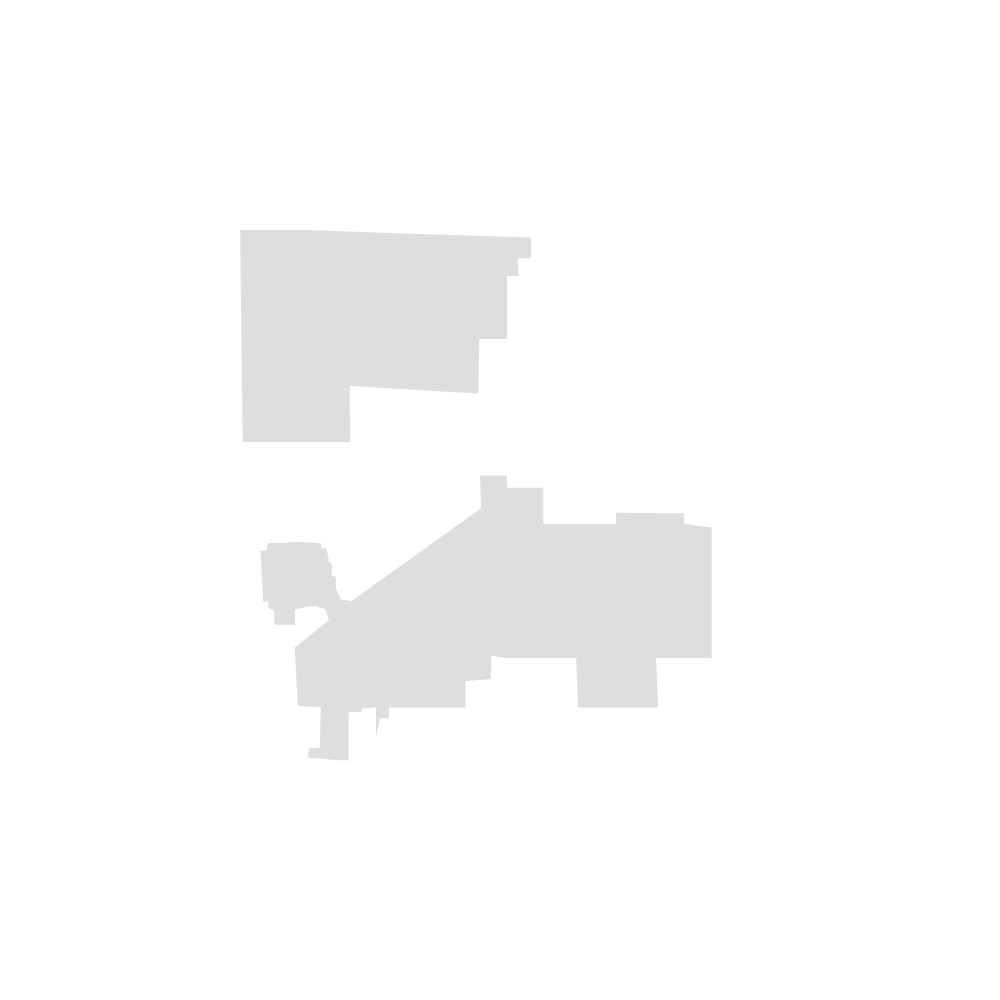 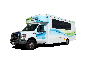 Transit 
System 
Map
City of North 
Las Vegas
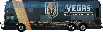 Nellis AFB
City of Las Vegas
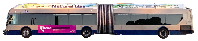 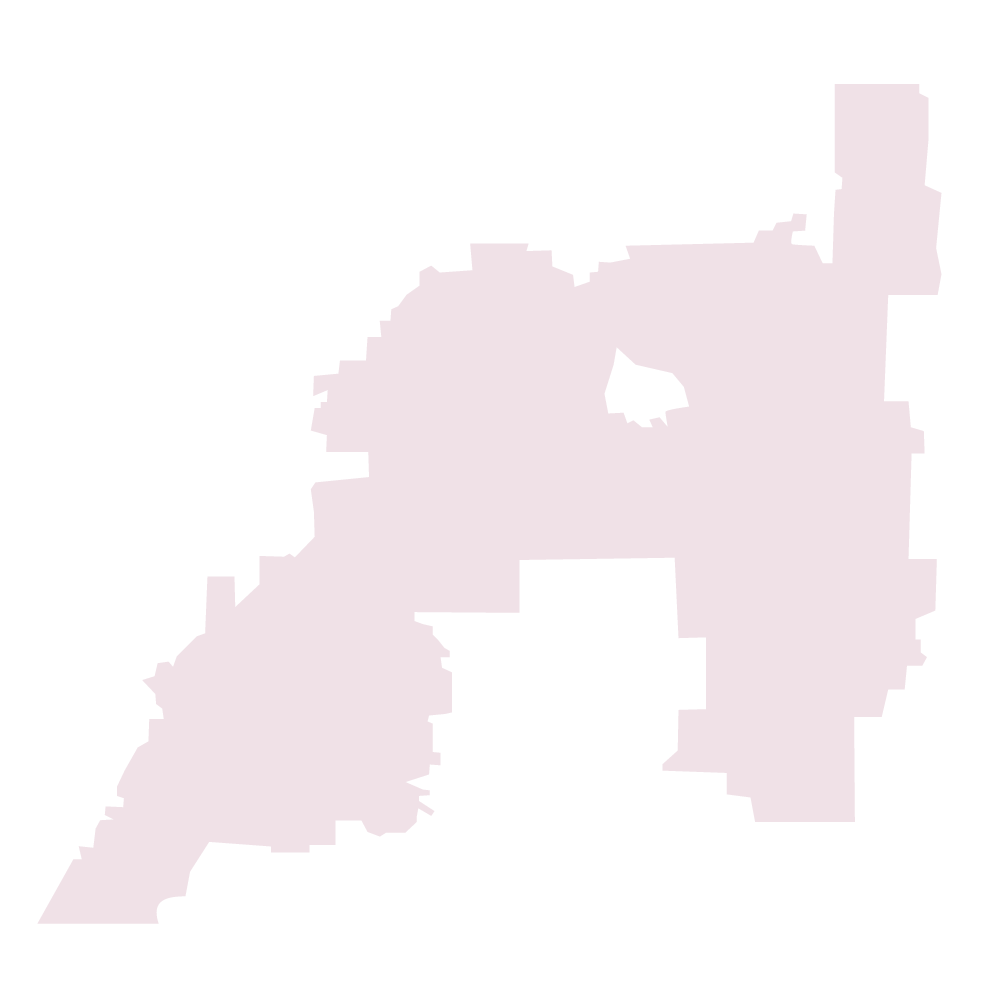 Clark County
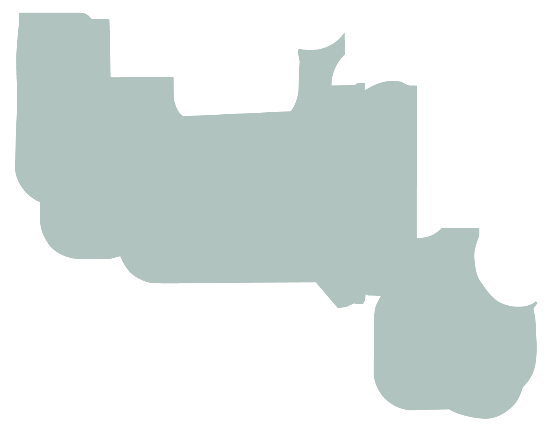 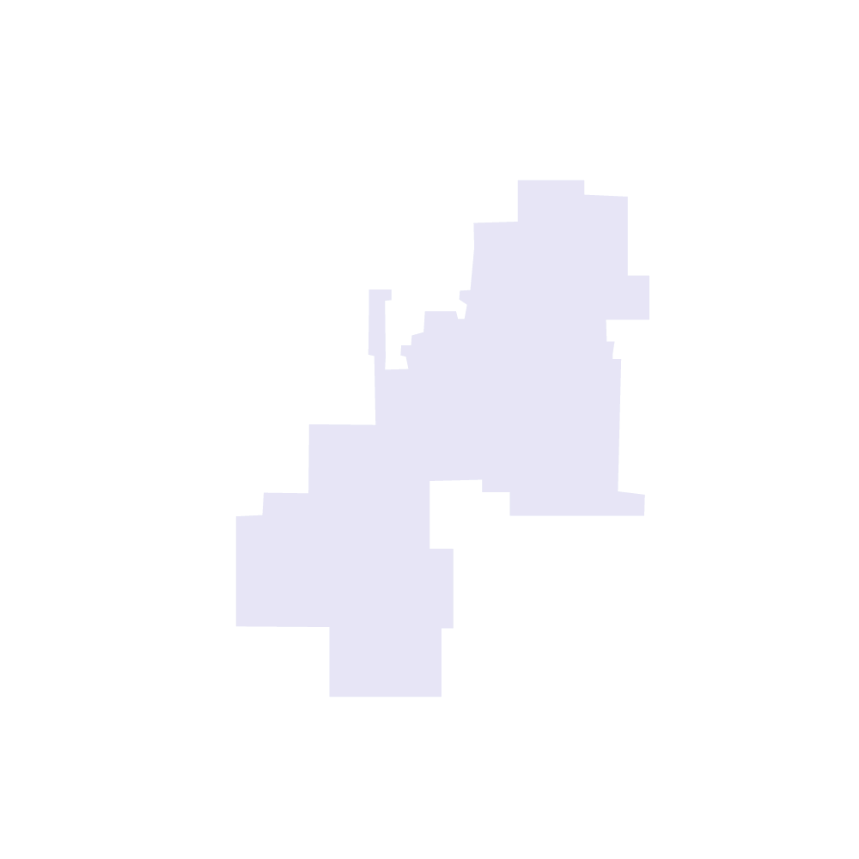 City of Henderson
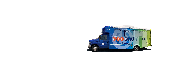 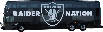 Boulder City
Allegiant Stadium
T-Mobile Arena
Mobility Services
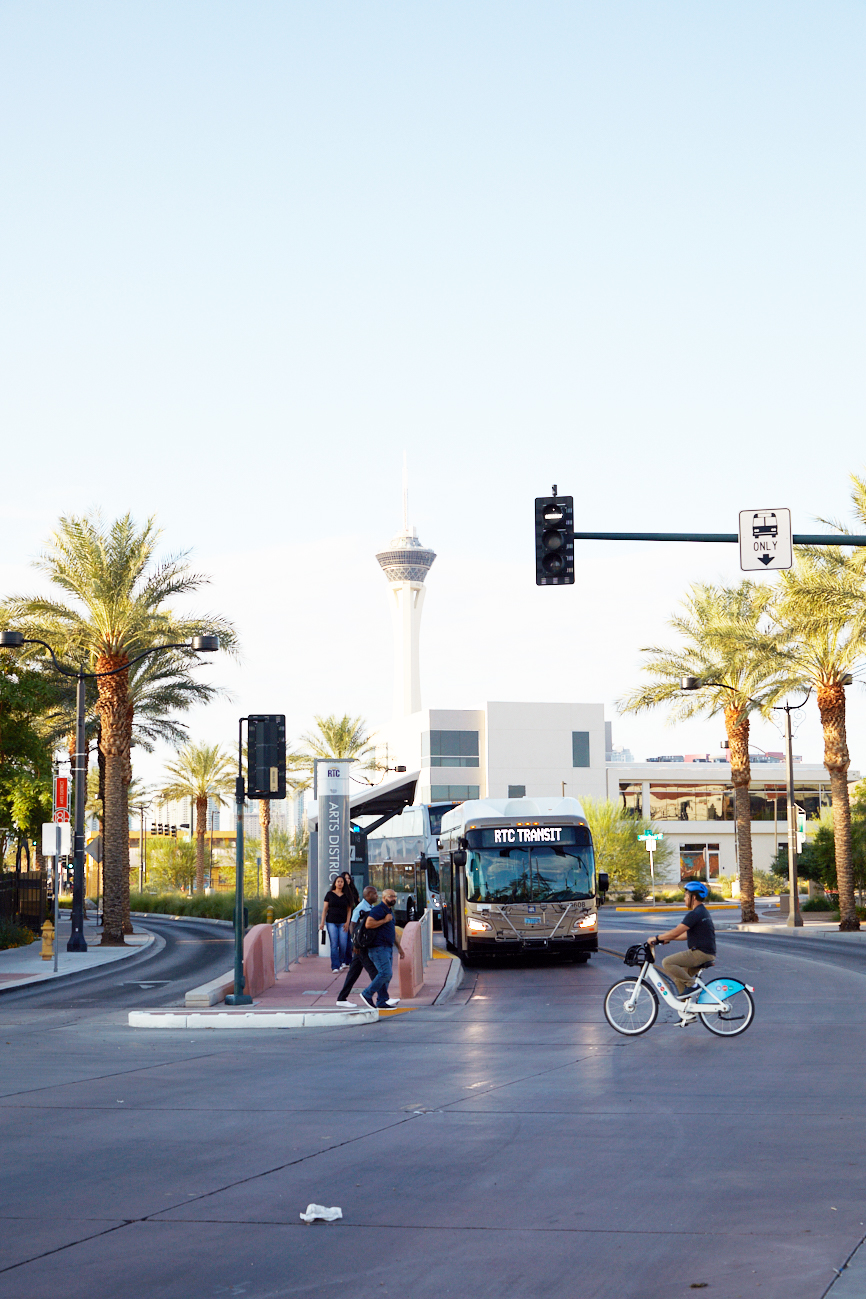 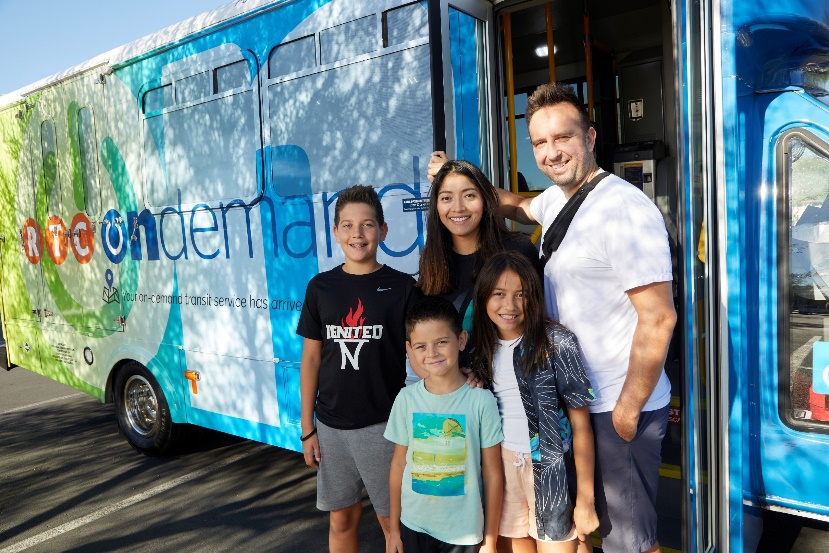 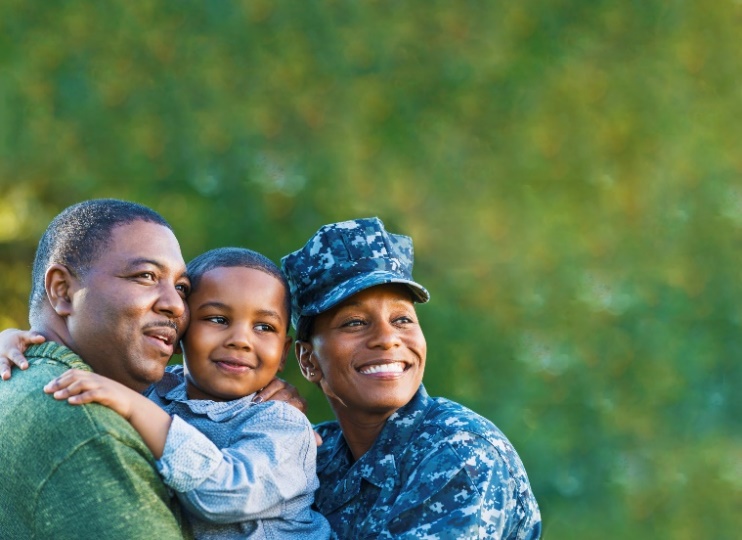 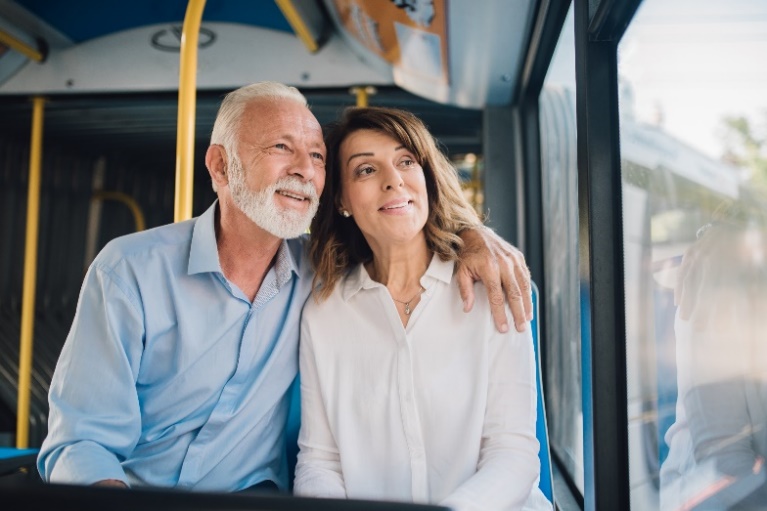 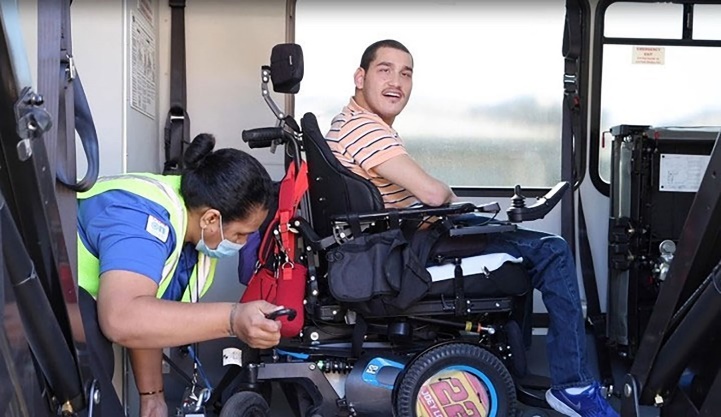 Transit
OnDemand
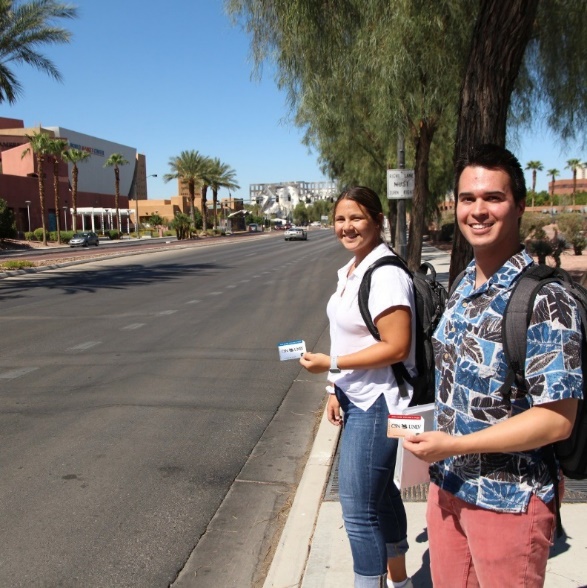 Paratransit
Veterans
Senior
Students
How Transit is Funded
$85,204,231
$239,226,390
$70,939,125
$24,622,404
Retail Sales Tax Allocation
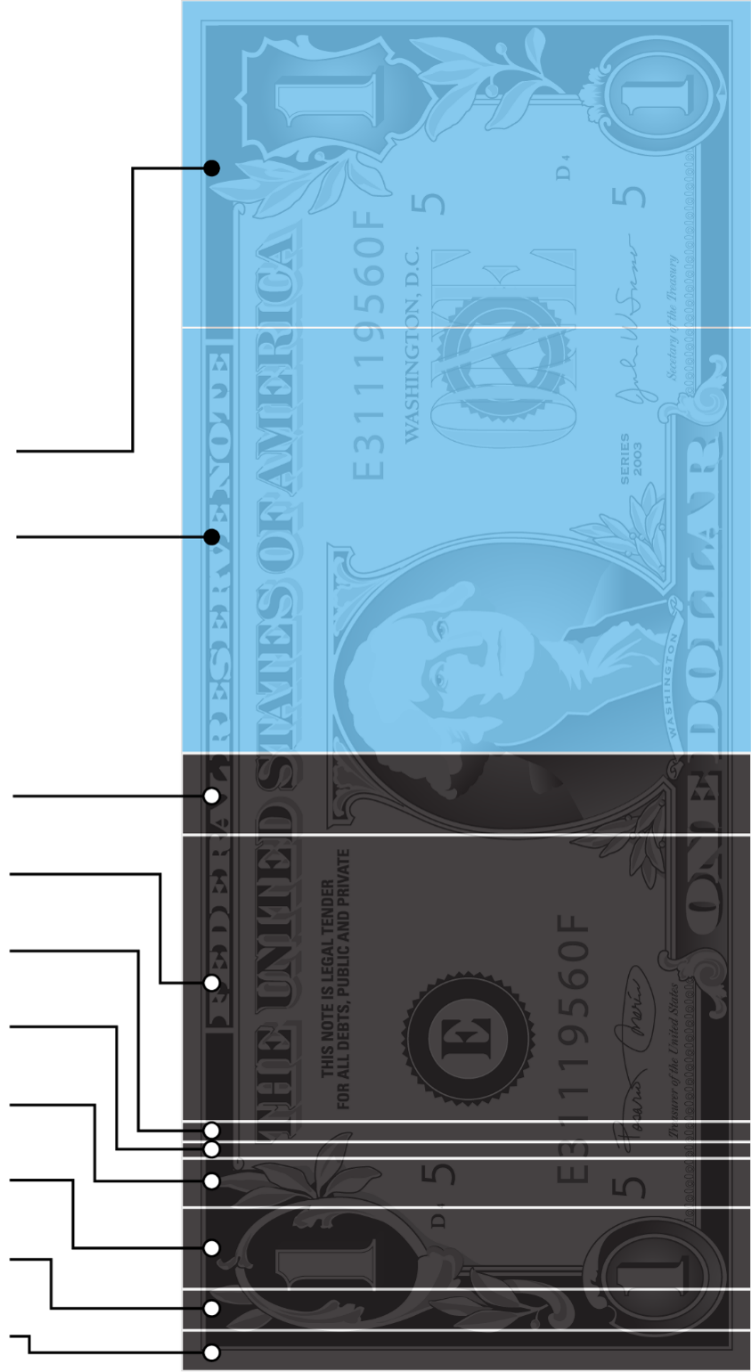 2.000%
State Sales Tax (General Fund)
2.600%
Local School Support Tax
TRANSIT
0.500%
Basic City-County Relief Tax
8.375%
1.750%
Supplemental City-County Relief Tax
0.125%
State Education Fund
0.100%
Police Officers
0.300%
Police Support
0.500%
Regional Transportation
0.250%
Southern Nevada Water Authority
0.250%
Flood Control
Source: Nevada Department of Taxation; Applied Analysis
Per Capita Investment In Transit
2023 | Total Expenditures
$91 to $351 Greater Per Capita Spending by peer Agencies on Transit
Source: Federal Transit Administration; Applied Analysis. Note: Locations included large western metros most similarly positioned to RTC Southern Nevada. Florida locations were included because of the similarity of the tourism economy to Nevada. Population refers to service area population.
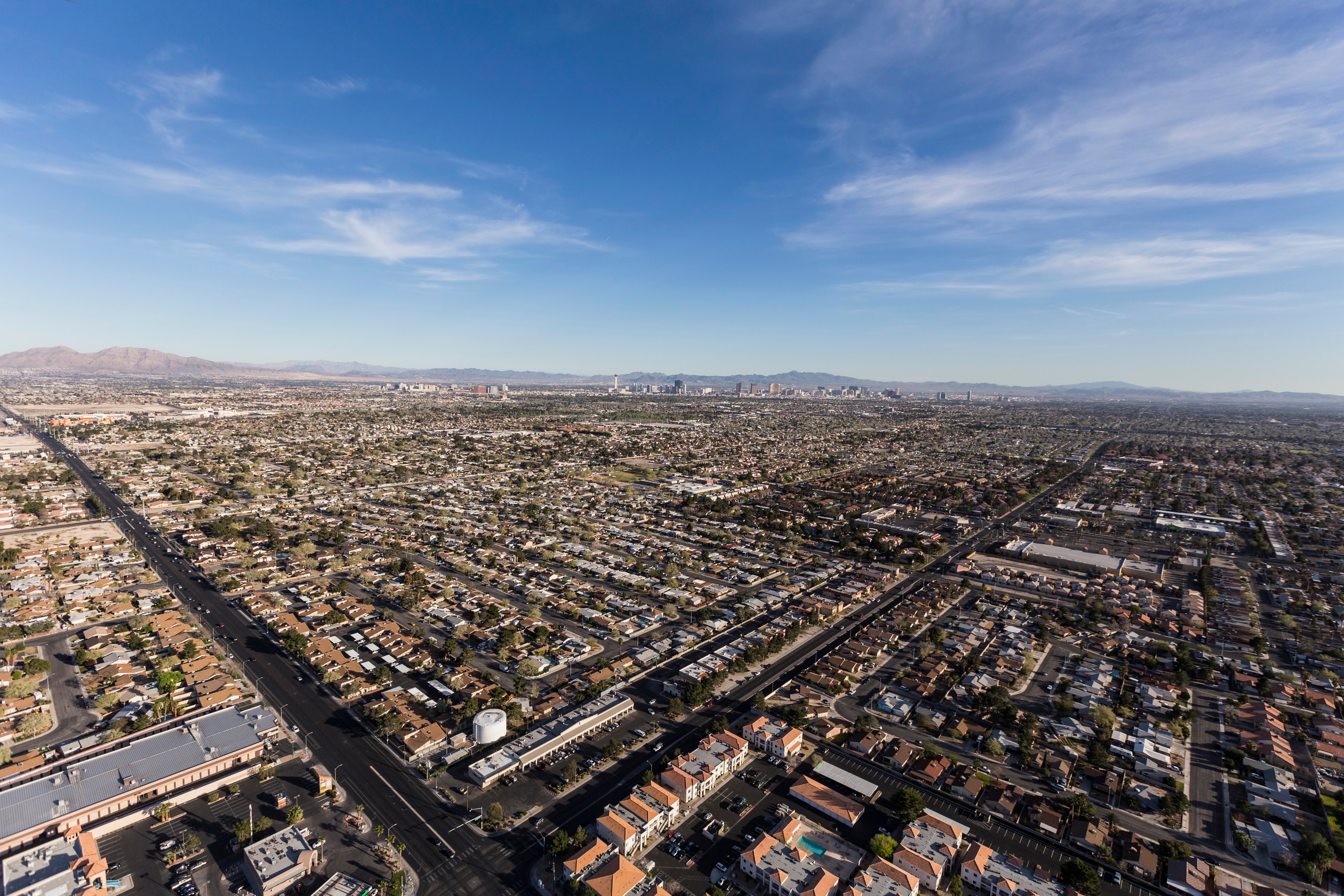 The RTC is Currently One of the Most Efficient Transit Agencies in the Nation
#1 
Lowest
Cost per 
Passenger Trip
#1
Highest
Farebox 
Recovery Ratio
#1
Lowest 
Subsidy
12th
Busiest
Bus System
Source: National Transit Database (latest available data)
RTC Cash Balance – Transit
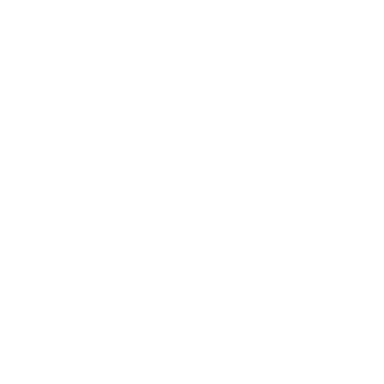 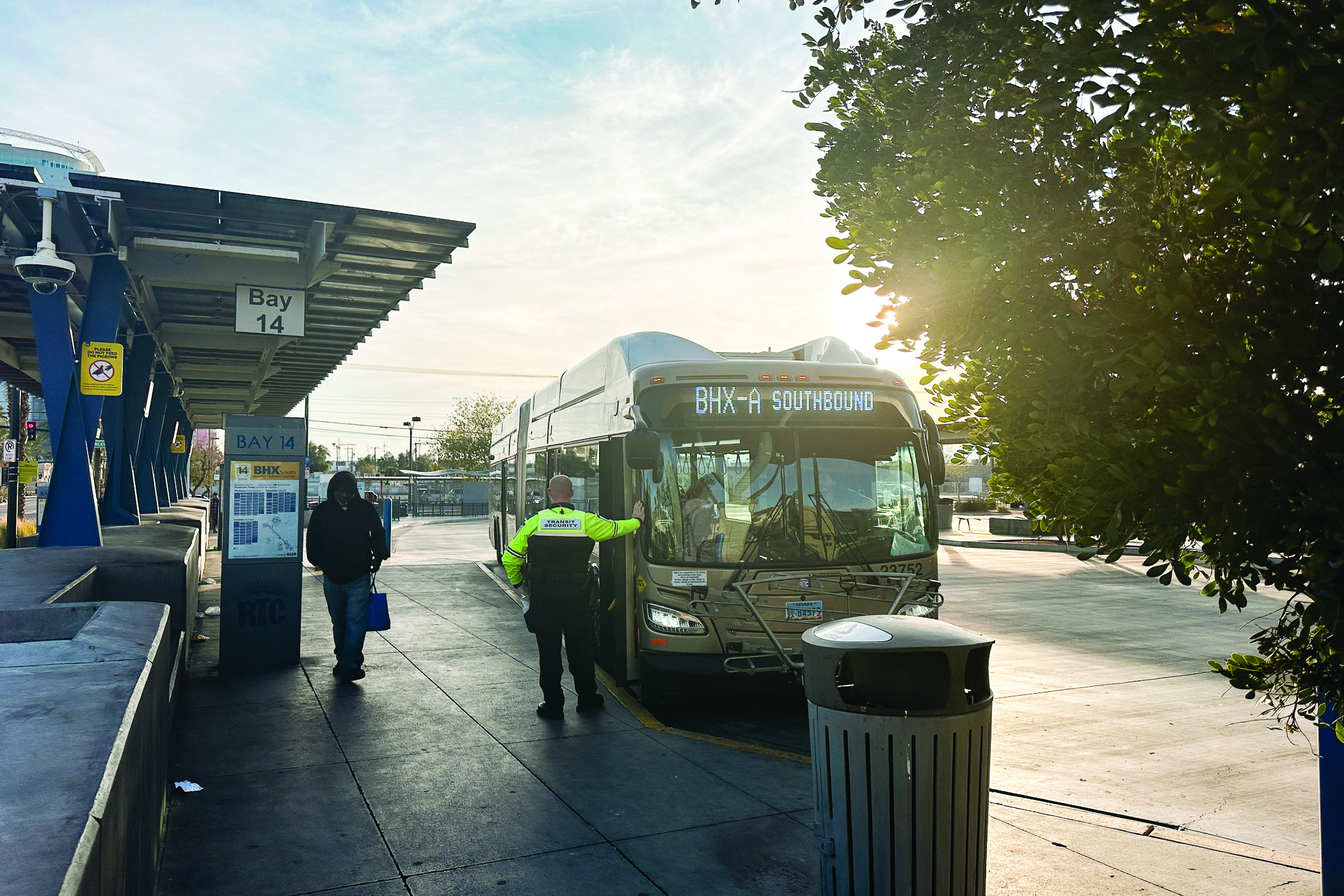 Funding Challenges
Demand
Passenger Fare Revenue
Sales Tax Revenue
Labor Costs
Inflation/Supply Chain
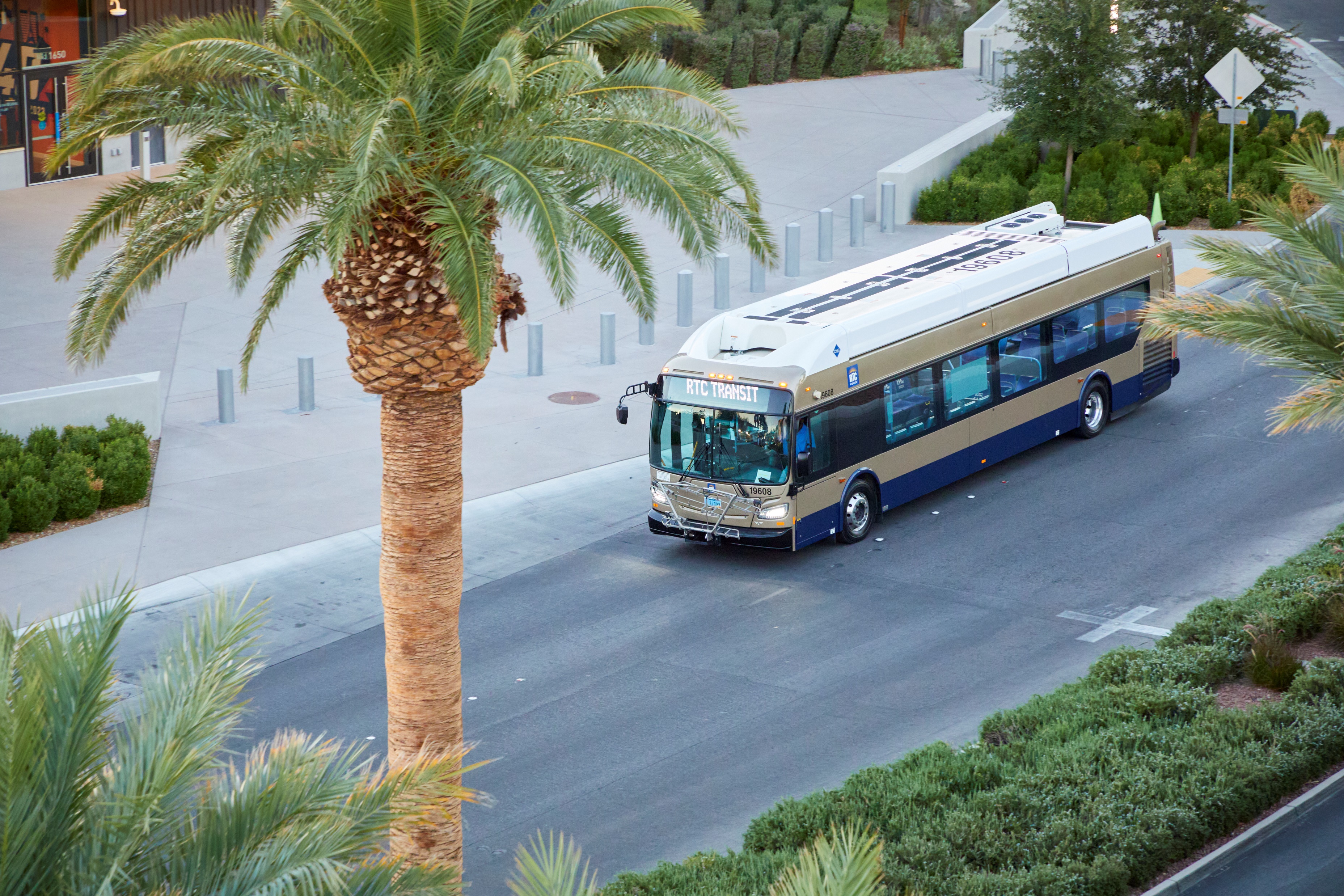 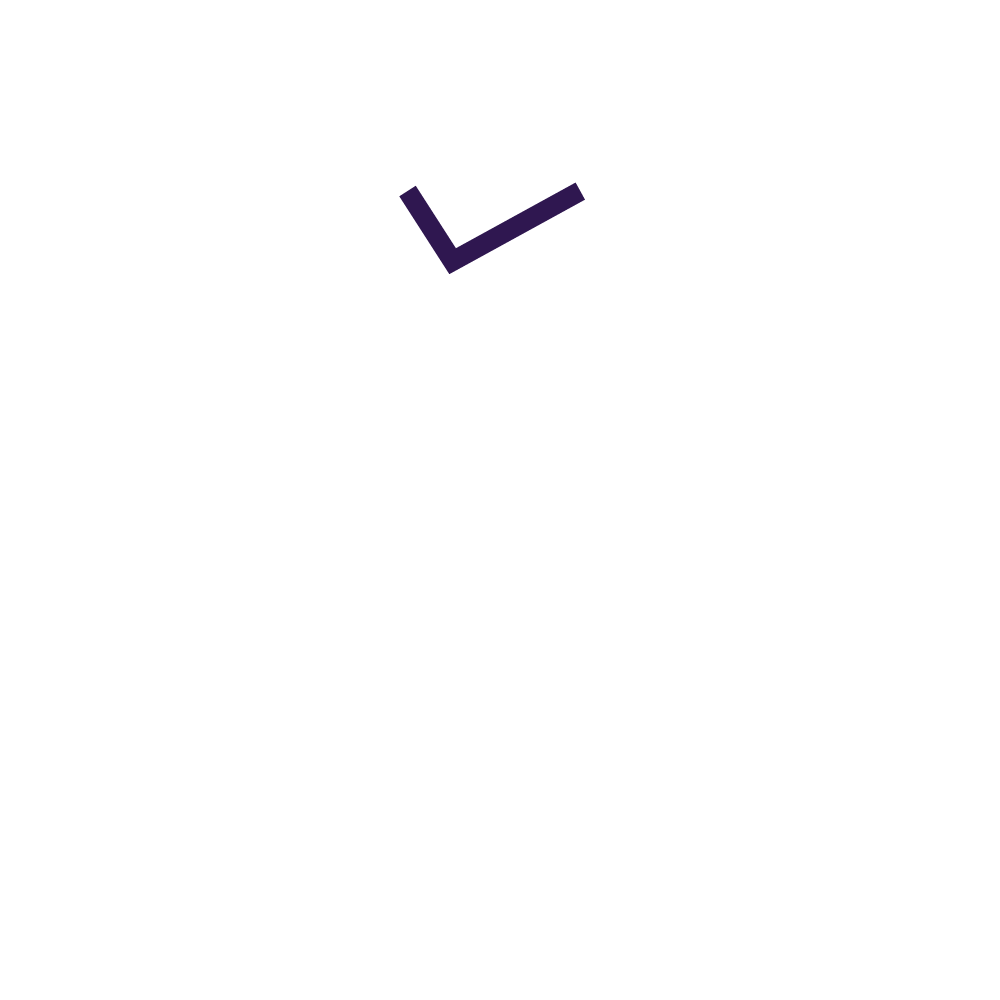 Assembly Bill 28
Transit Funding
Ballot Authority
C
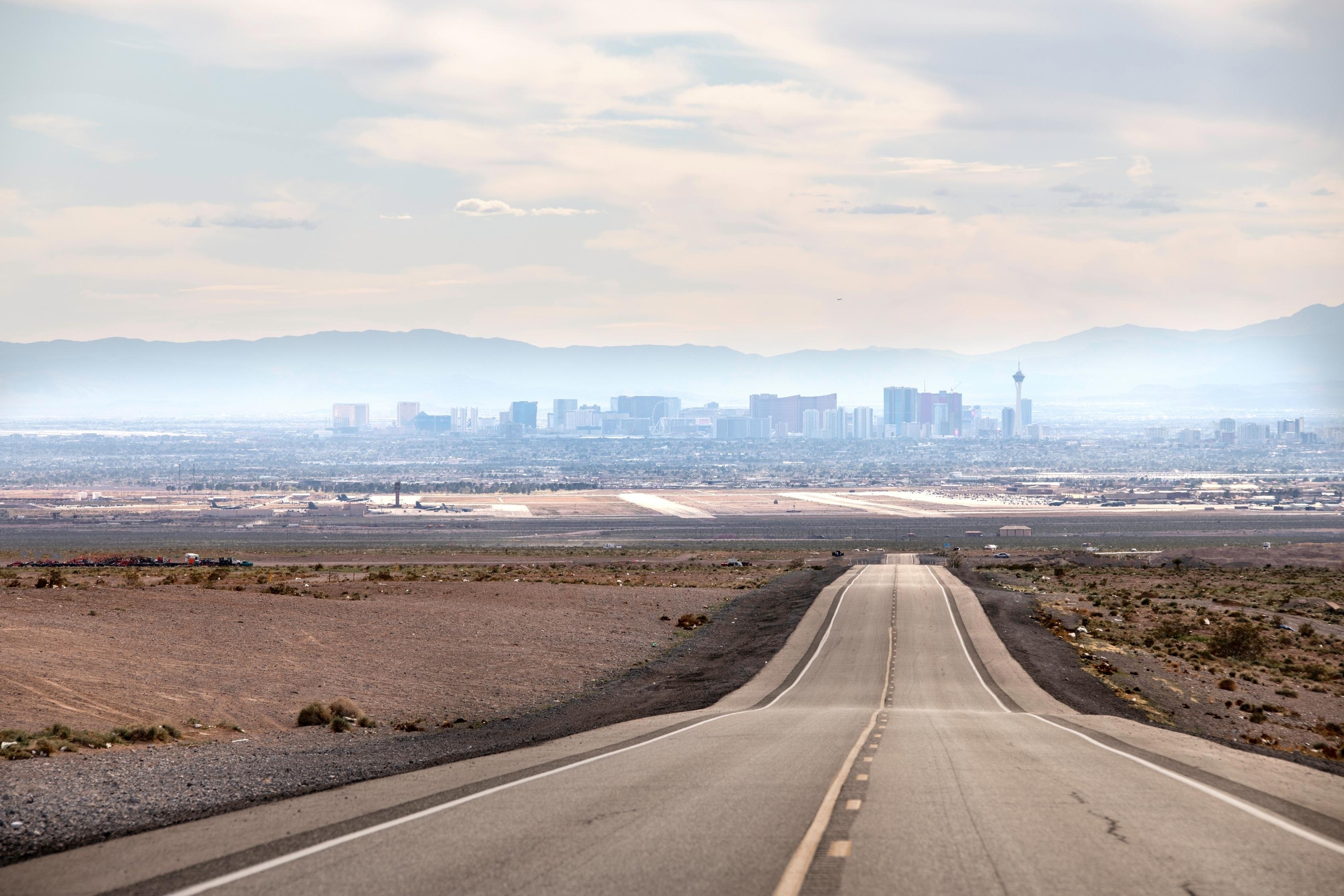 Roadway Funding
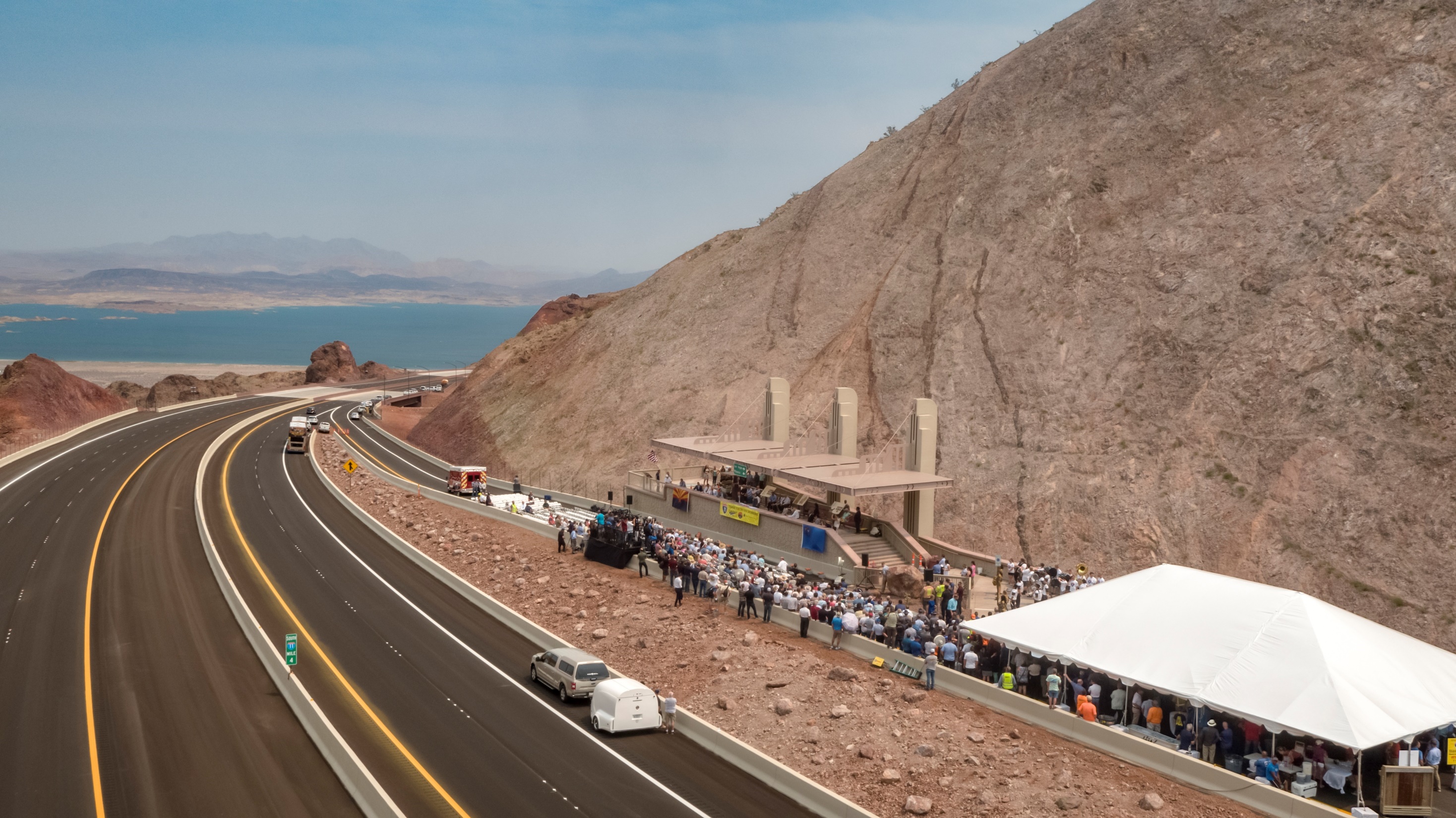 How Roads Get Funded
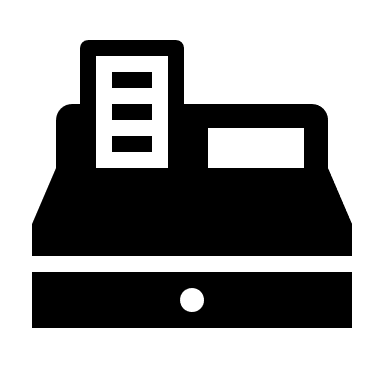 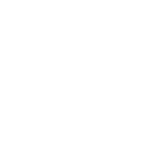 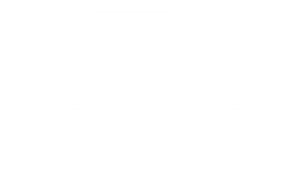 Motor Vehicle 
Fuel Tax (MVFT)
Fuel Revenue Indexing 
(FRI)
Sales Tax (Q10)
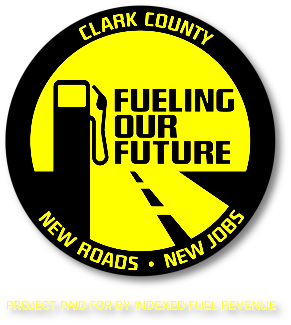 Fuel Tax Breakdown
How Much Have We Collected?
Despite rising gas prices, we collect 75 cents in taxes. 
24.6 cents goes to the RTC
9 cents goes to the county 
23 cents goes to the state 
18.4 cents goes to the federal government
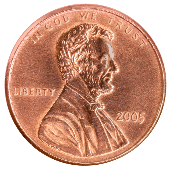 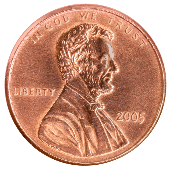 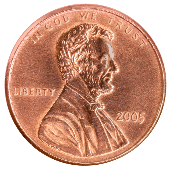 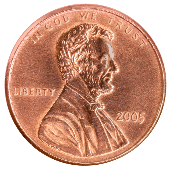 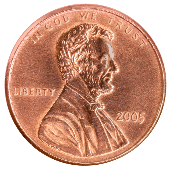 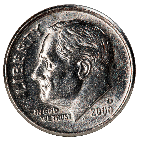 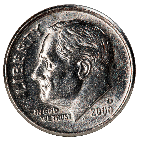 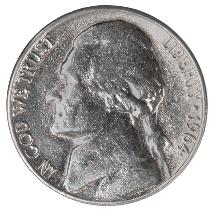 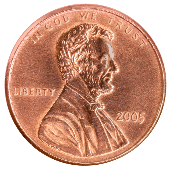 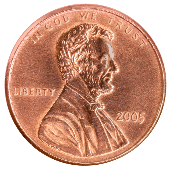 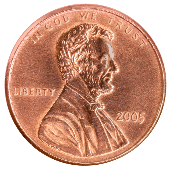 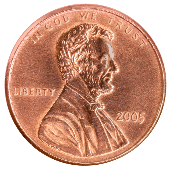 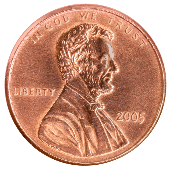 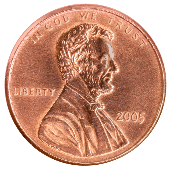 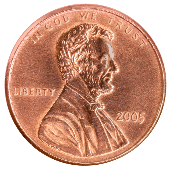 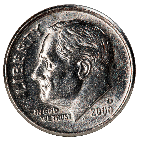 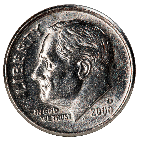 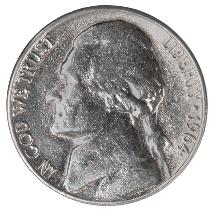 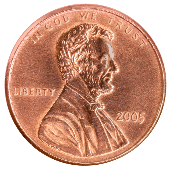 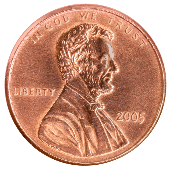 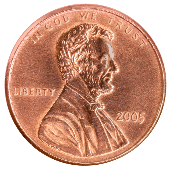 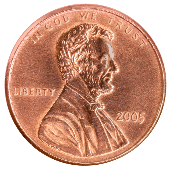 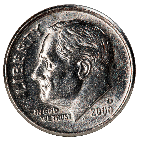 RTC Fuel Tax Collections
Actual
While Motor Vehicle 
Fuel Tax revenue has 
remained flat for 
more than a decade, 
Fuel Revenue Indexing (FRI) has generated 
more than $1 Billion to help fund 
critical roadway projects.
Source: Regional Transportation Commission. Totals include revenue for gasoline and special fuels such as diesel.
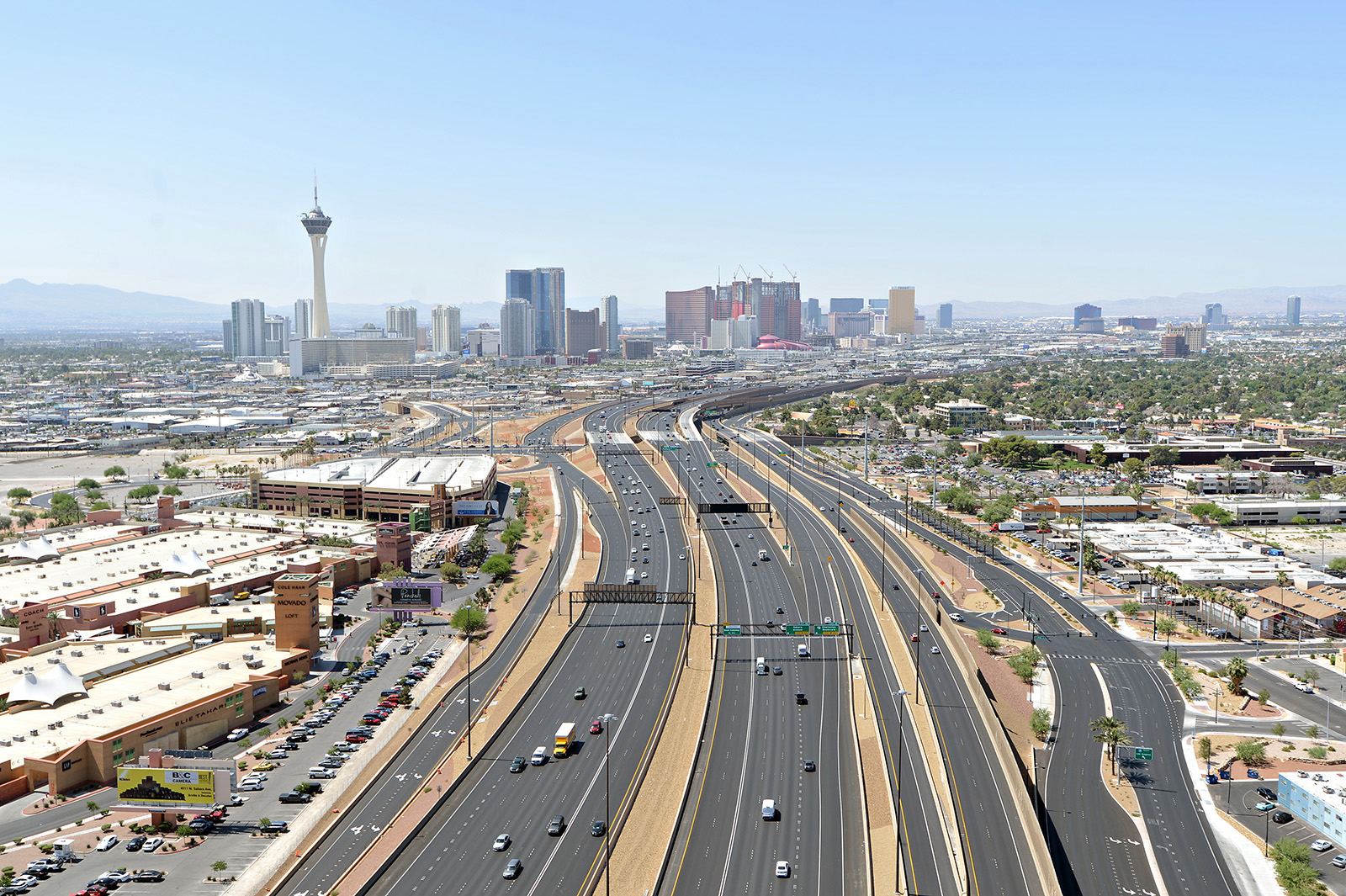 Fuel Revenue Indexing
Progress report as of April 2025
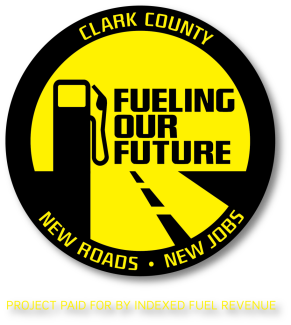 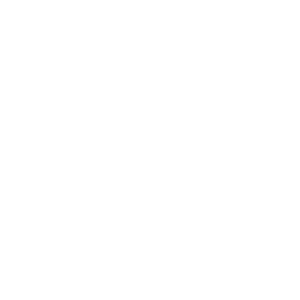 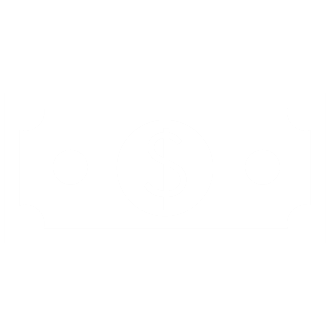 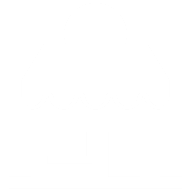 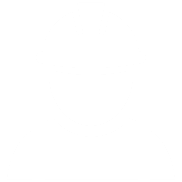 Total Projects By Phase All Funds
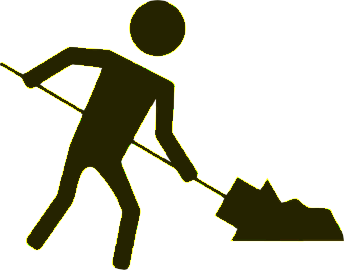 *3rd Qtr.
Total Dollars Under Contract By Fund
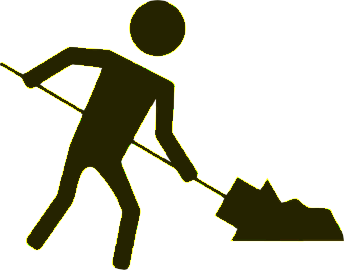 *3rd Qtr.
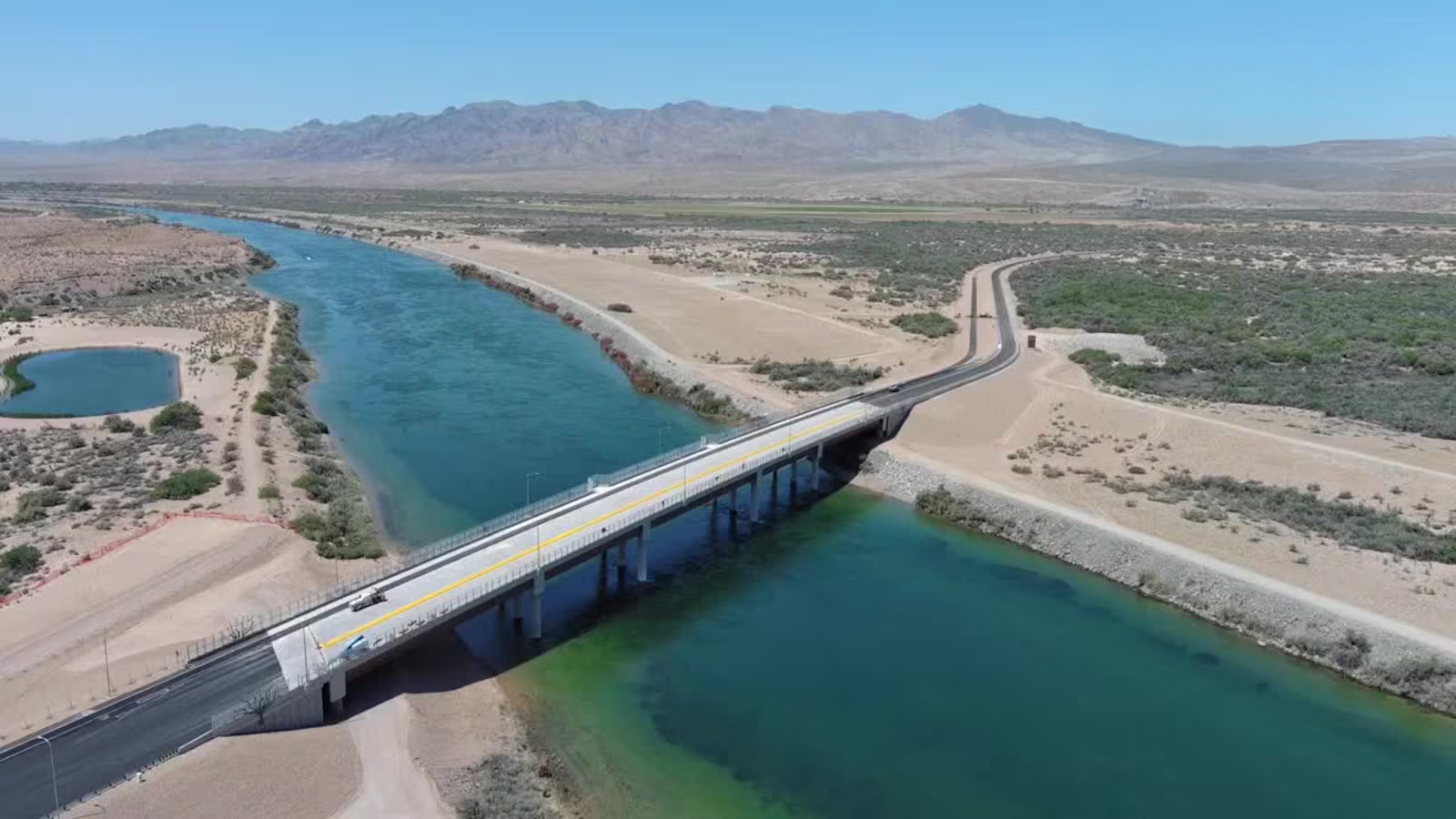 Federal Projects with FRI Local Match
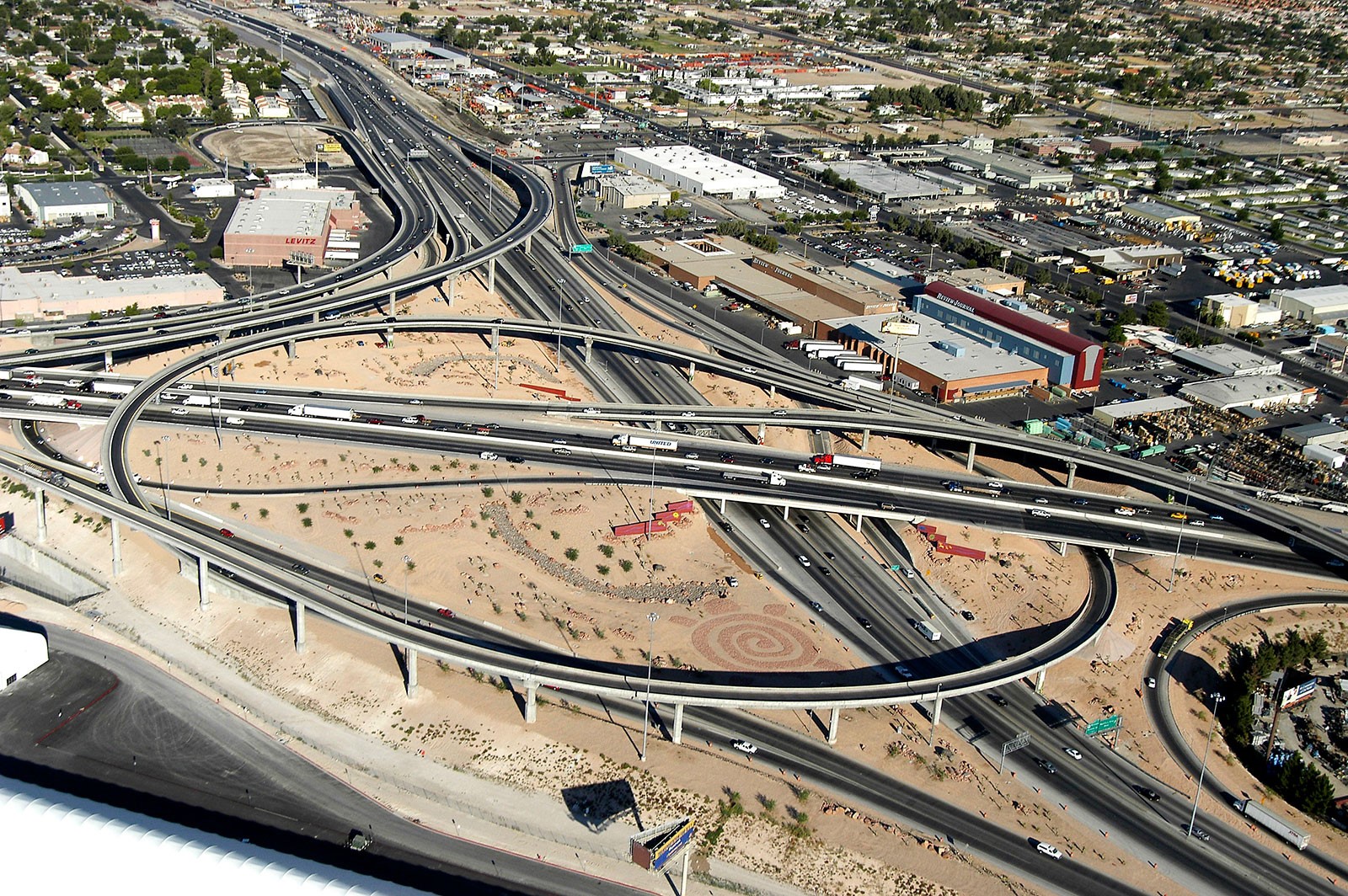 Local Projects with FRI Funding
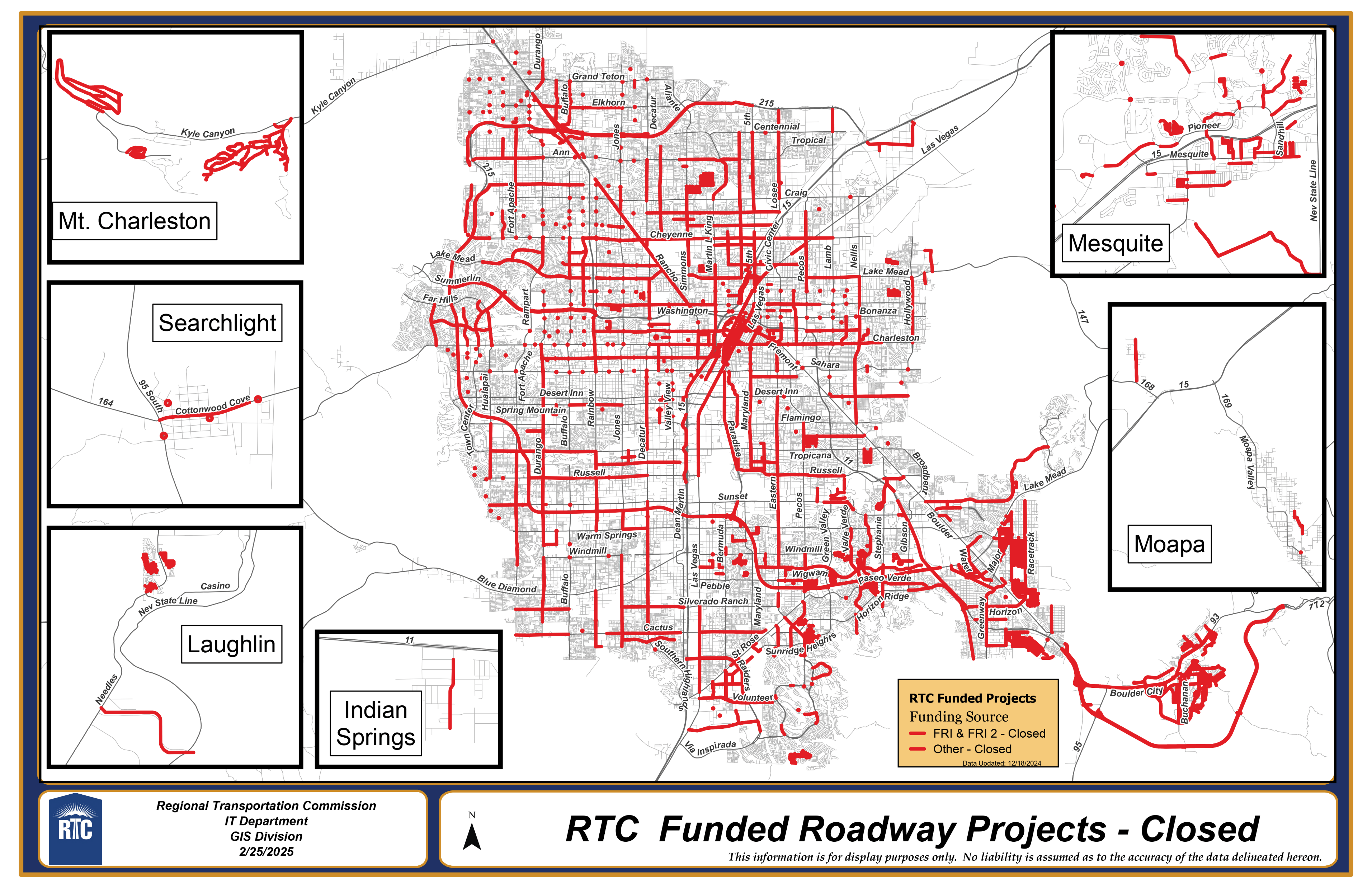 FRI Funded Roadway Projects (1&2)
This information is for display purposes only. No liability is assumed as to the accuracy of the data delineated hereon.
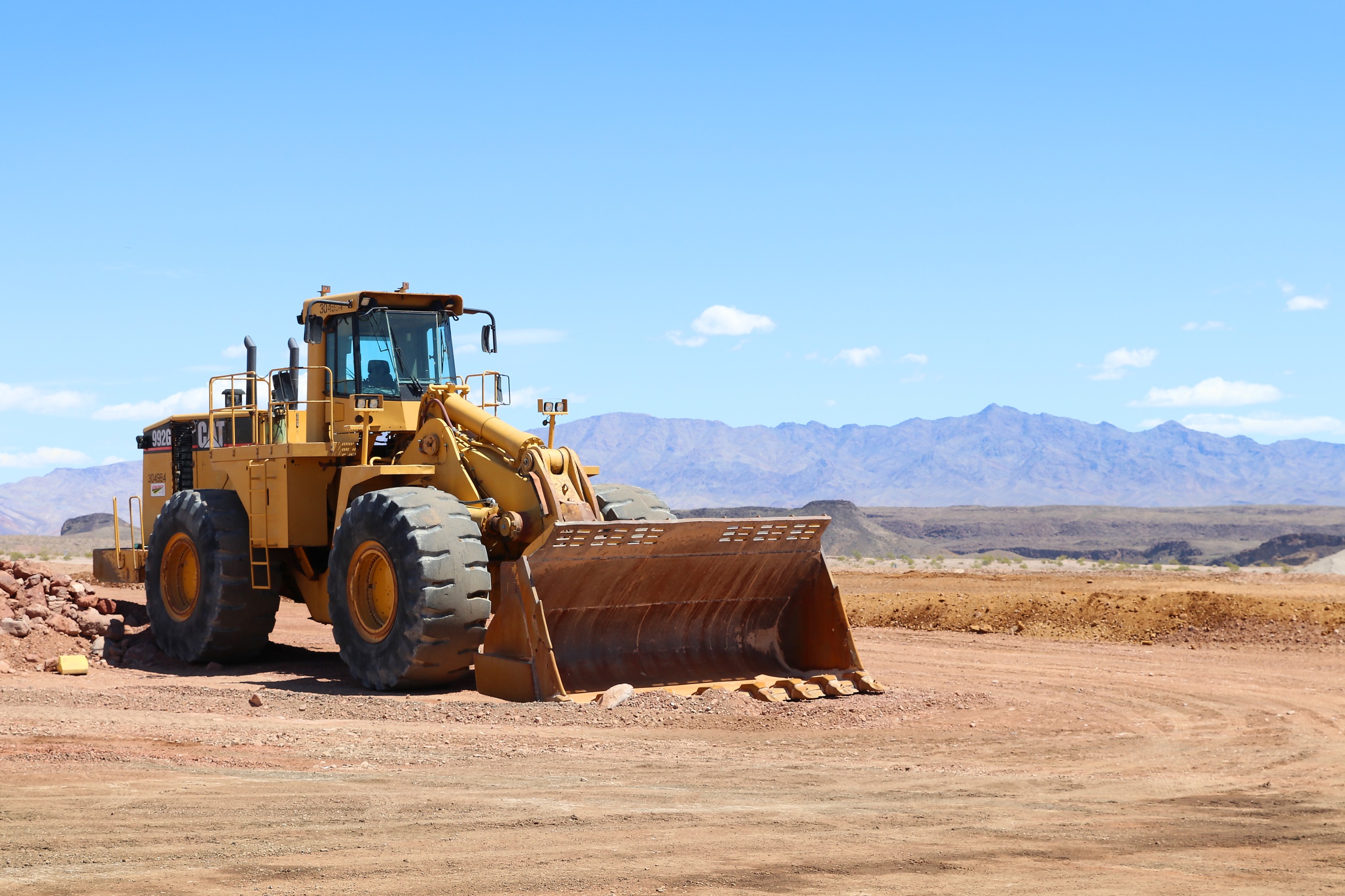 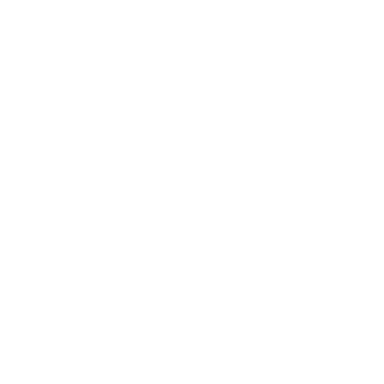 Capital Improvement Program
FY 2025 – FY 2034
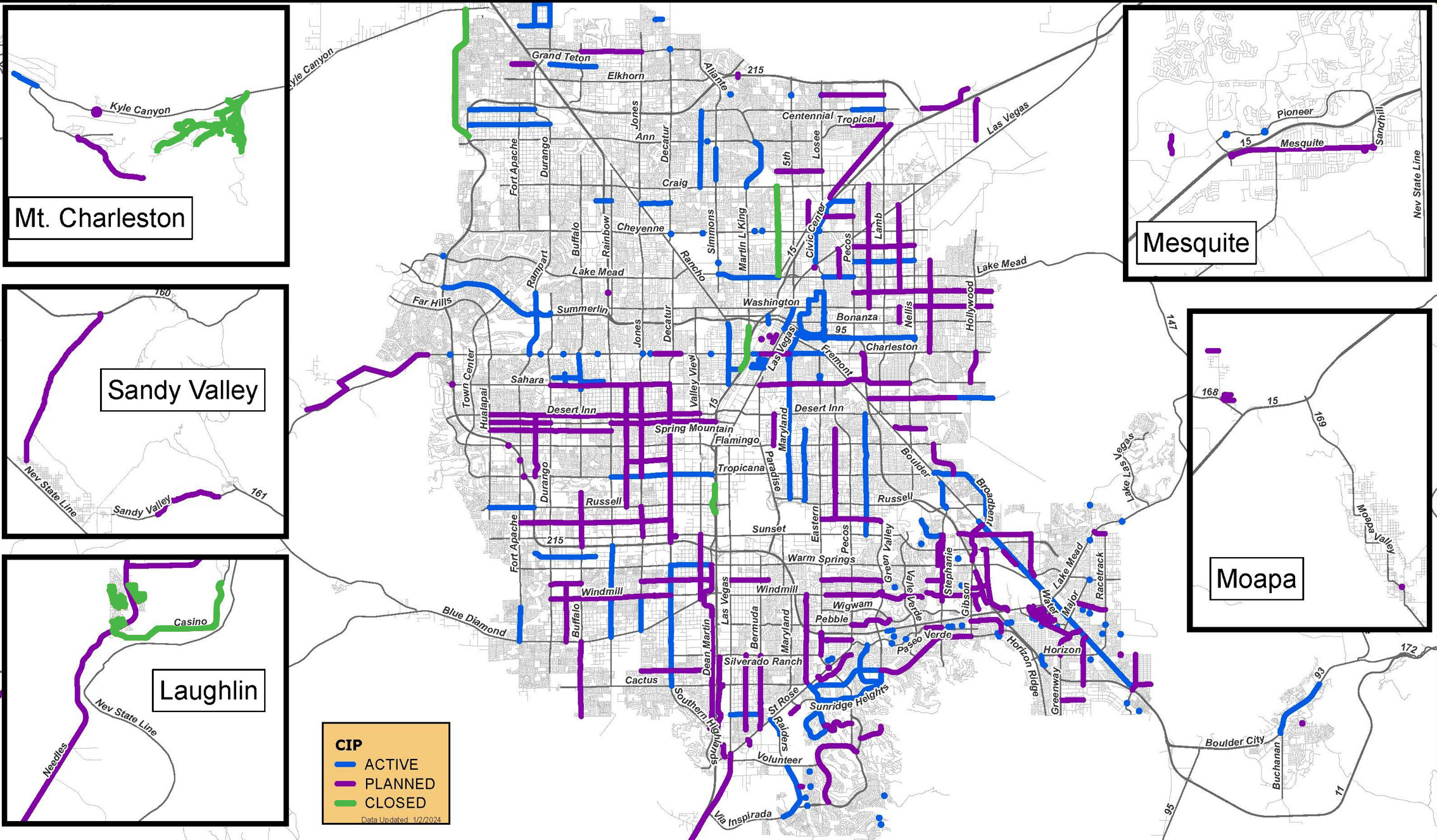 Capital Improvement Program (CIP)
RTC Cash Balance - Roadways
Baseline
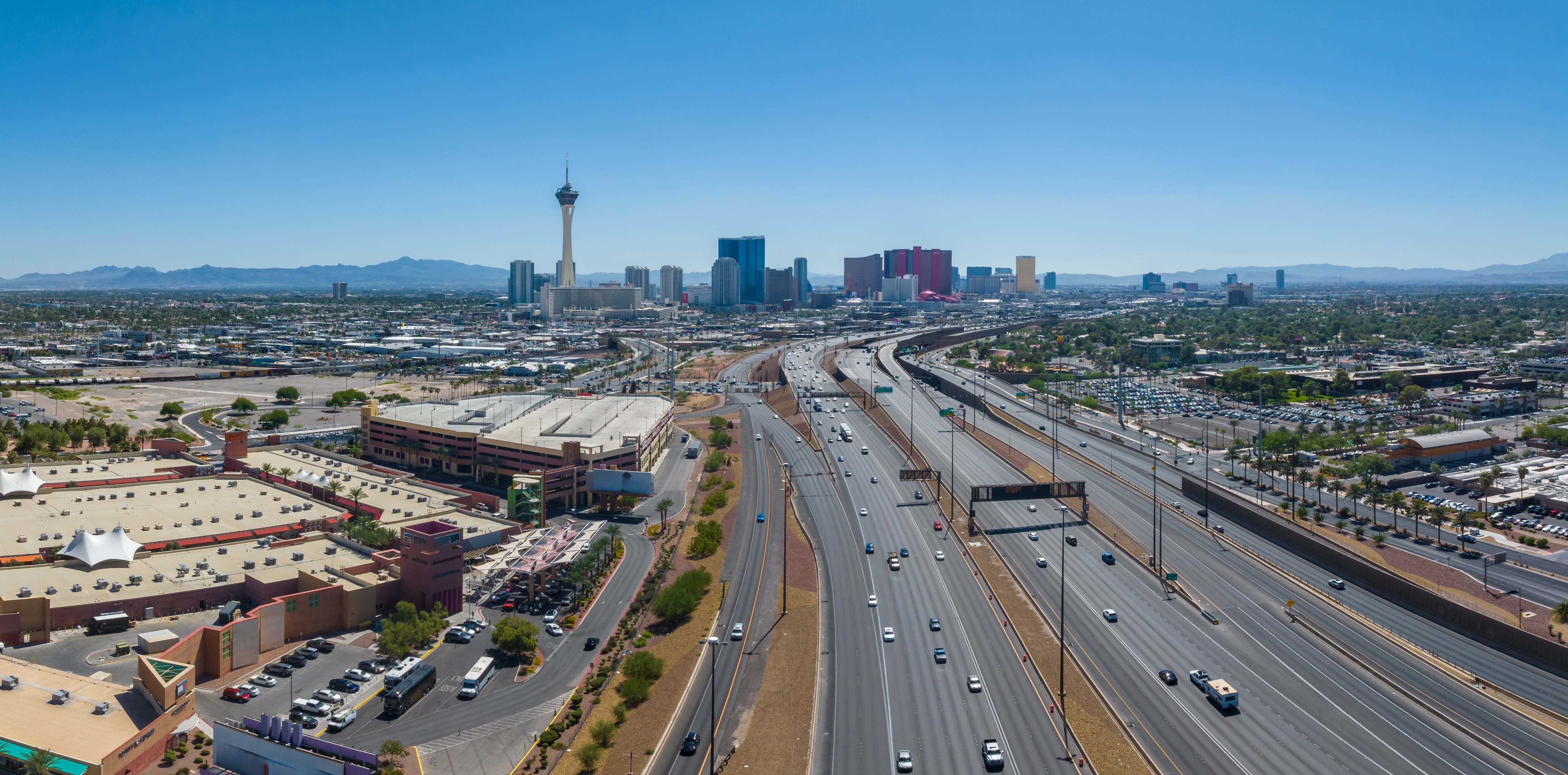 Regional Overview
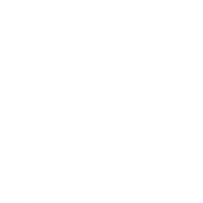 42.5M visitors
$100 Million
$300 Million
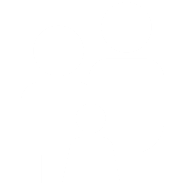 2.3M residents
annual roadway funding
±10K miles of roadway
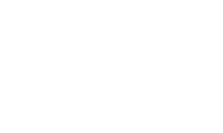 Unfunded Projects
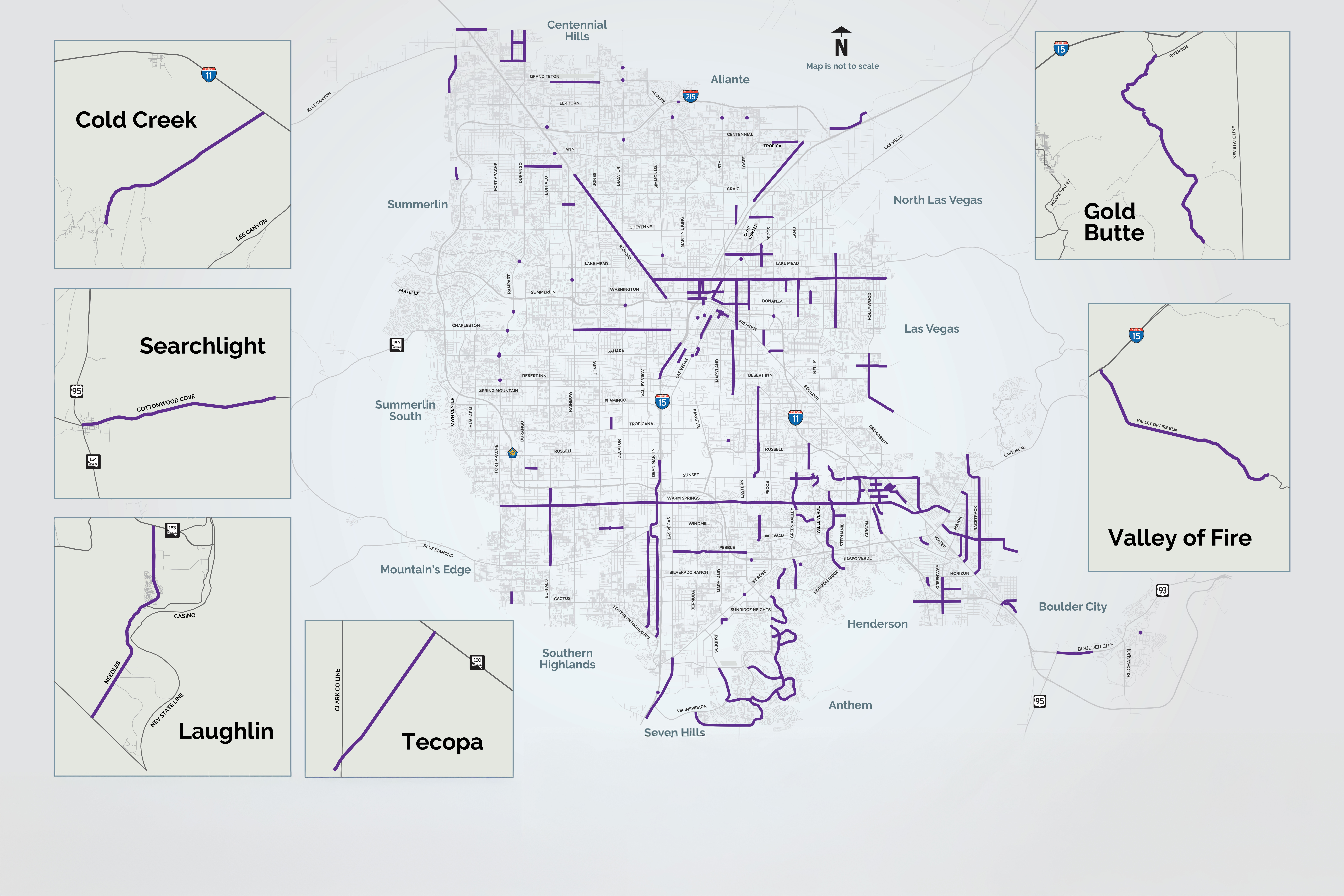 179
Unfunded Projects
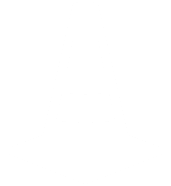 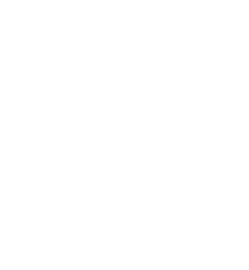 $2.7 B
Estimated Project Cost
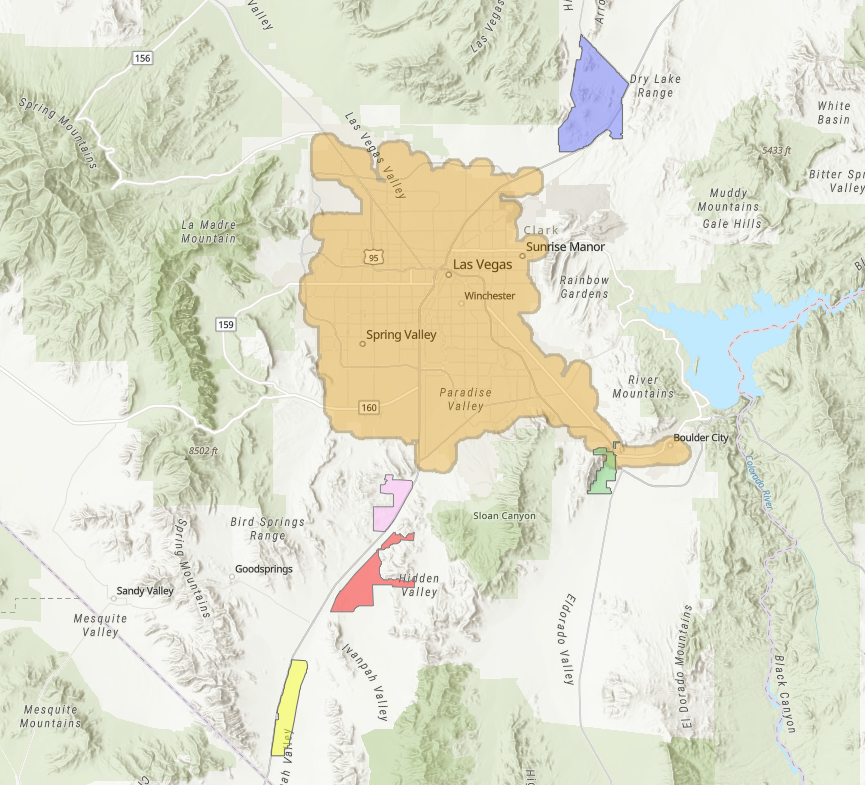 Apex
Future EconomicDevelopment
Current Transit Service Area
El Dorado Valley
Sloan
Snv
Supplemental 
Airport
Ivanpah
Valley
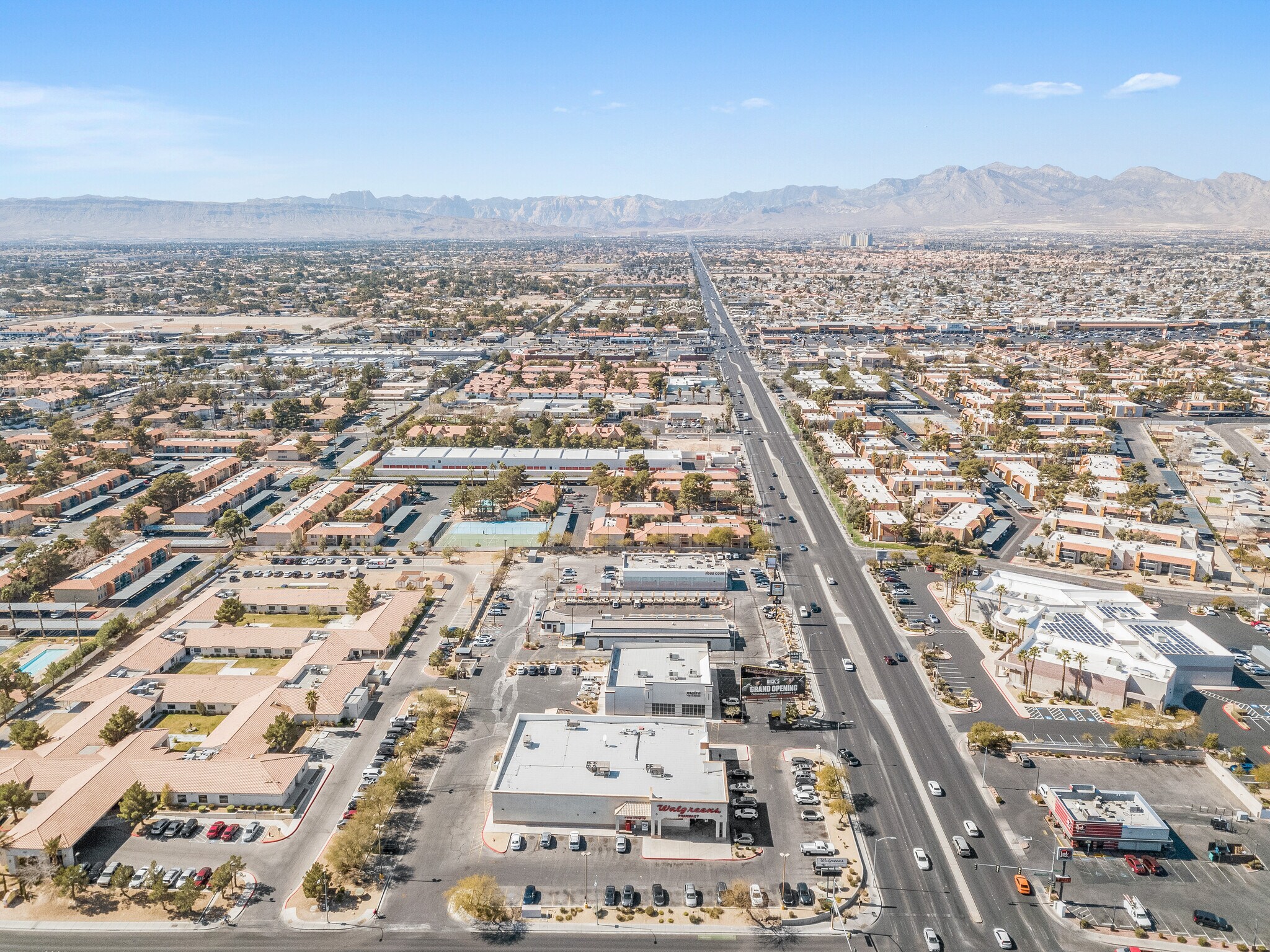 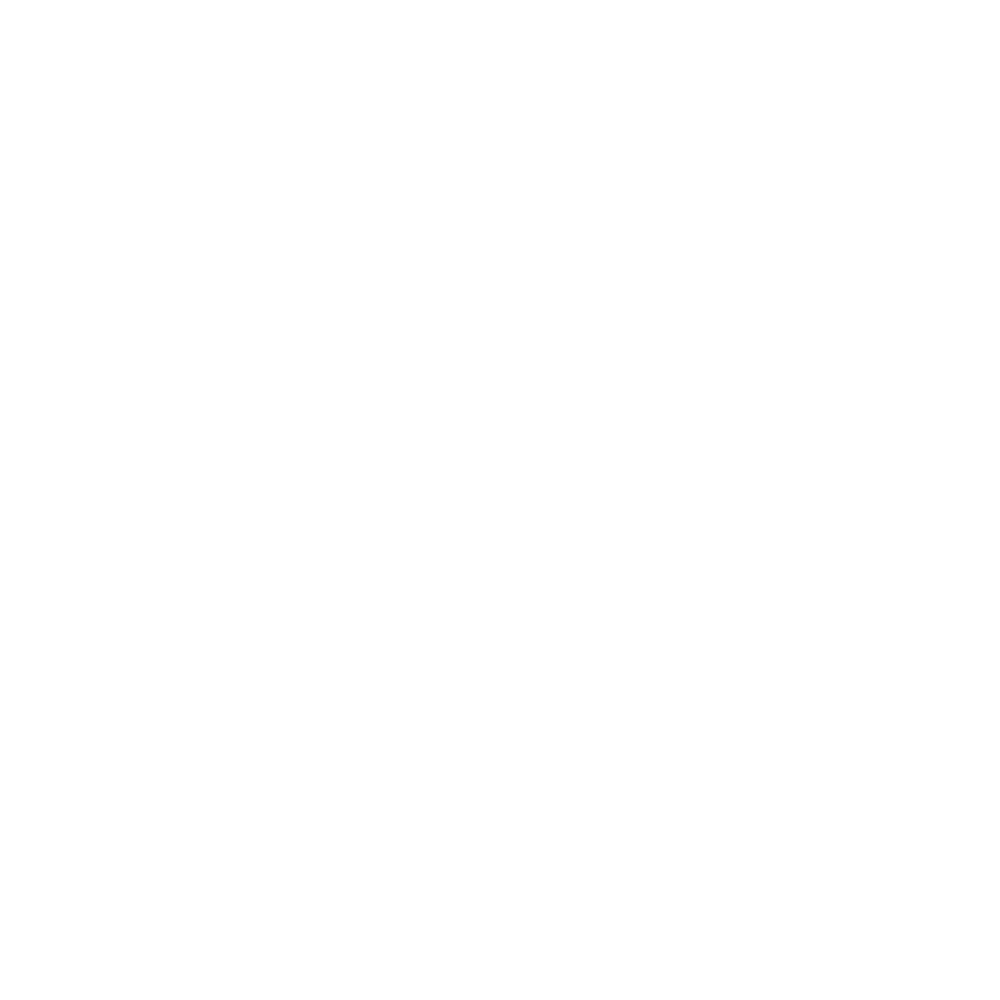 Assembly Bill 530
Roadway Funding
Extends FRI by 10 years
Retains vote of the people
Requires 2/3 majority of County Commission
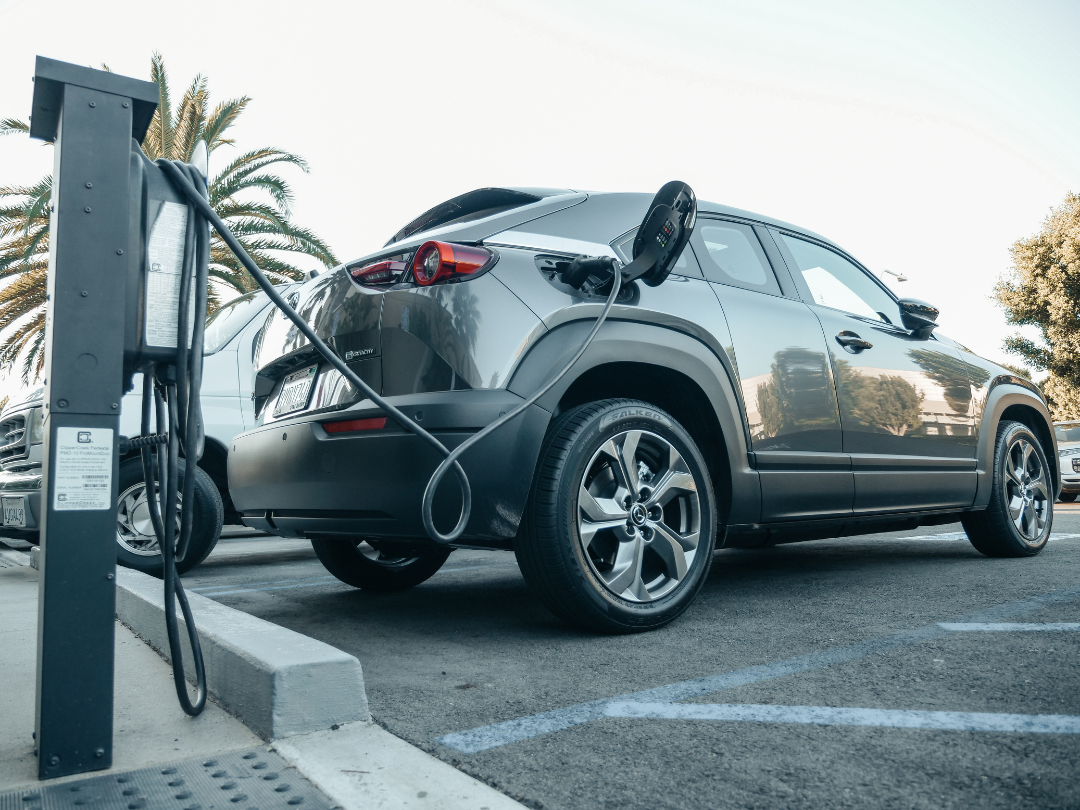 What Are Future Funding Options?
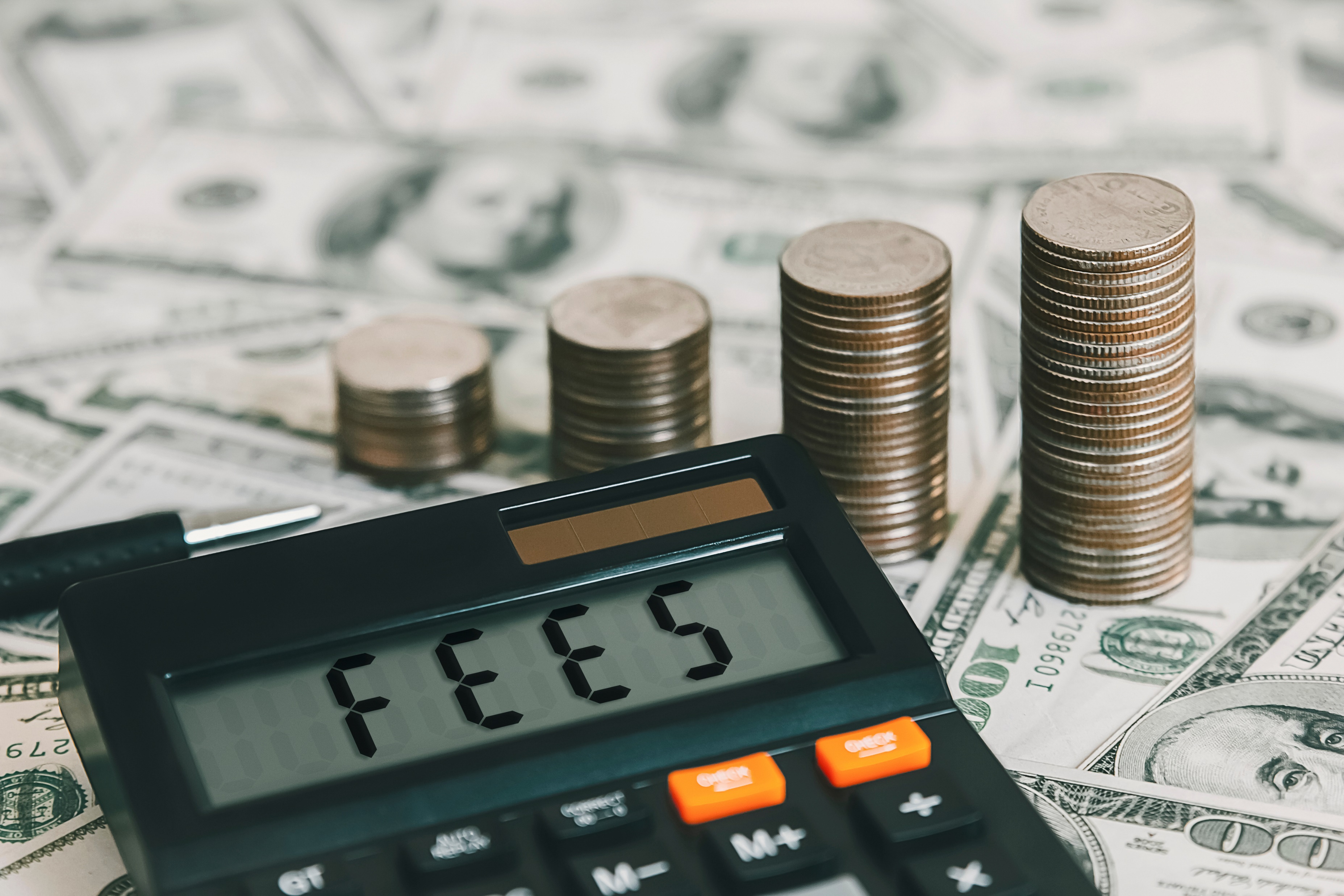 Other Funding Options
Electric/Hybrid Vehicle Fee
Road Usage Fee
Congestion Charge
Alternative Conveyance Fee
Delivery Fee
Transit Fare Increase
Sales Tax Increase
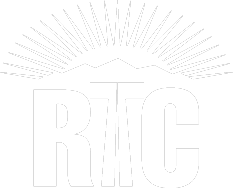 WE’RE GOING PLACES. LET’S GO TOGETHER
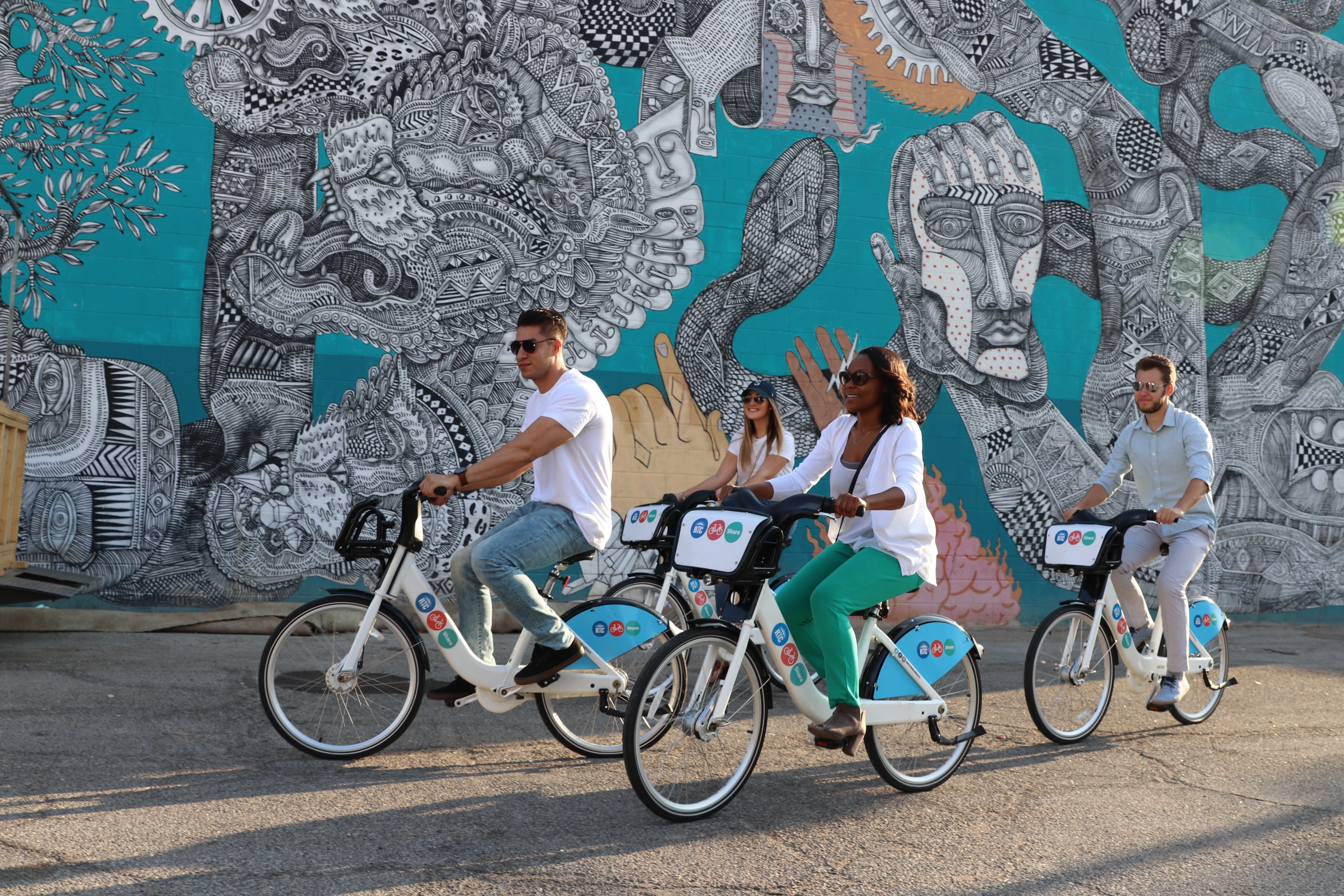 We put the 
‘fun’ in funding.
F’ yeah!